«Новороссийский колледж строительства и экономики»  (ГАПОУ КК «НКСЭ»)
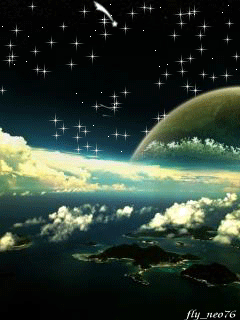 Дисциплина «Естествознание – Биология»
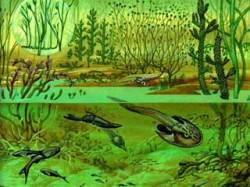 Тема «Вид, эволюция и экосистемы»
2021 г.
Материал подготовлен кандидатом технических наук Кузьминой Ириной Викторовной
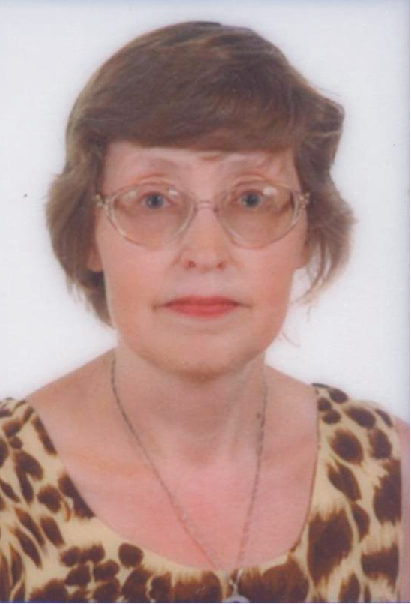 Я, Кузьмина Ирина Викторовна, кандидат технических наук с большим опытом преподавания в высшей школе и НКСЭ, обобщила полезную для Вас информацию по дисциплинам «Естествозна-ние» и «Биология».
Инструкция по использованию
 интерфейса
Вернуться к содержанию
Переход к тому действию, о котором гласит надпись, выделенная вишневым или желтым цветом
Справочная таблица
Вернемся к …
Esc
Для выхода из программы нажмите «Esc» на клавиатуре
Кнопки для перемещения вперед и назад по материалу занятий
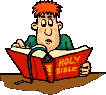 Содержание
Инструкция по использованию интерфейса
Происхождение и начальные этапы развития жизни на Земле. Микроэволюция и макроэволюция. Описание особей одного вида по морфологическому критерию. Экосистемы.
Использованные источники.
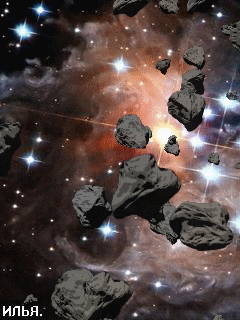 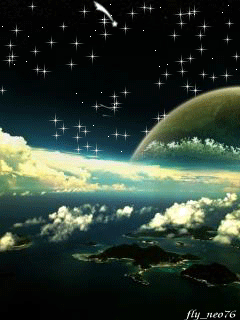 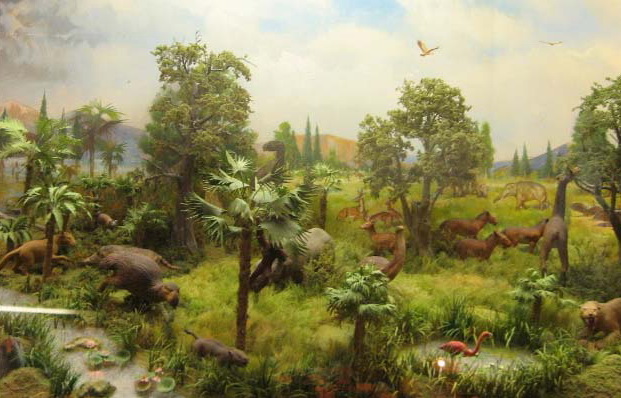 Происхождение и начальные этапы развития жизни на Земле
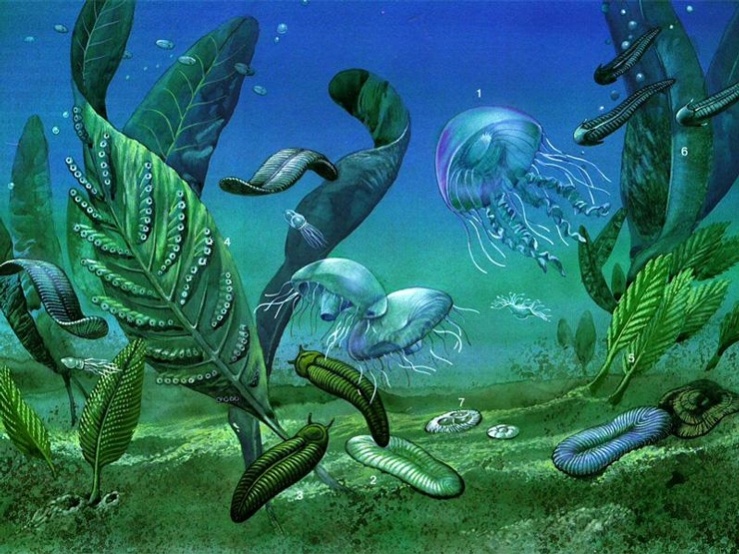 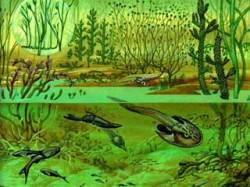 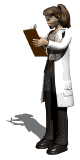 Вопрос происхождения жизни на Земле – один из самых сложных вопросов современ-ного естествознания, на который до настоящего времени нет однозначного ответа.
Существует несколько теорий происхожде-ния жизни на Земле, наиболее известные из которых:
теория самопроизвольного (спонтанного) зарождения;
теория креационизма (или сотворения);
теория стационарного состояния;
теория панспермии;
теория биохимической эволюции (теория А.И. Опарина).
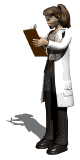 Теория самопроизвольного зарождения жизни была широко распространена в Древнем мире – Вавилоне, Китае, Древнем Египте и Древней Греции (этой теории придерживался, в частности, Аристотель).
Ученые Древнего мира и средневековой Европы верили в то, что живые существа постоянно возникают из неживой материи: черви – из грязи, лягушки – из тины, светлячки – из утренней росы и т.п.
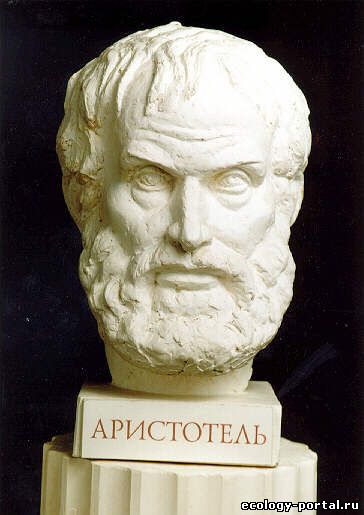 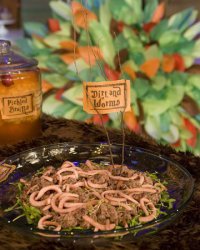 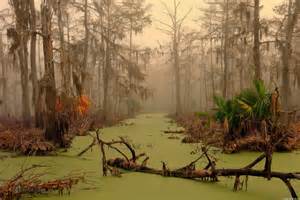 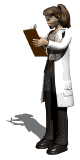 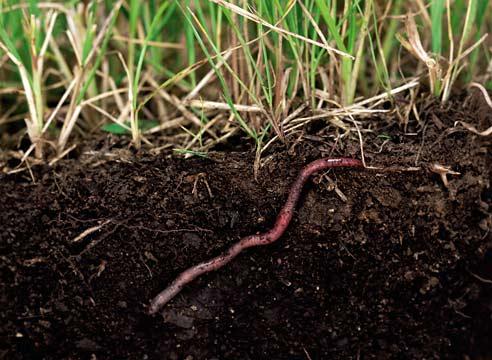 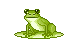 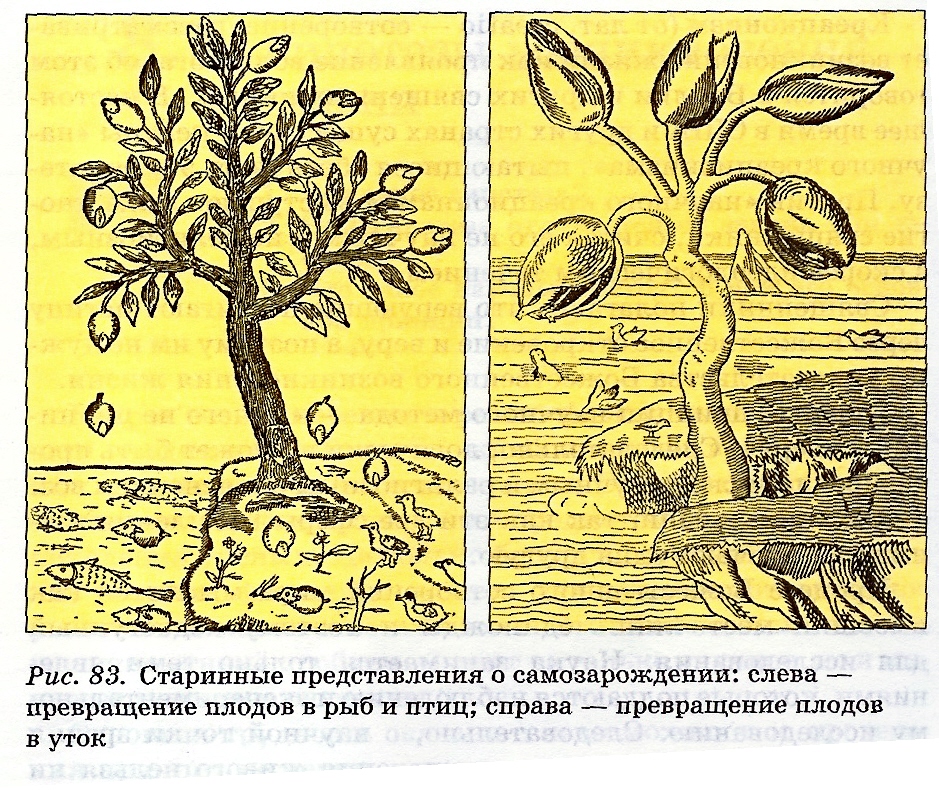 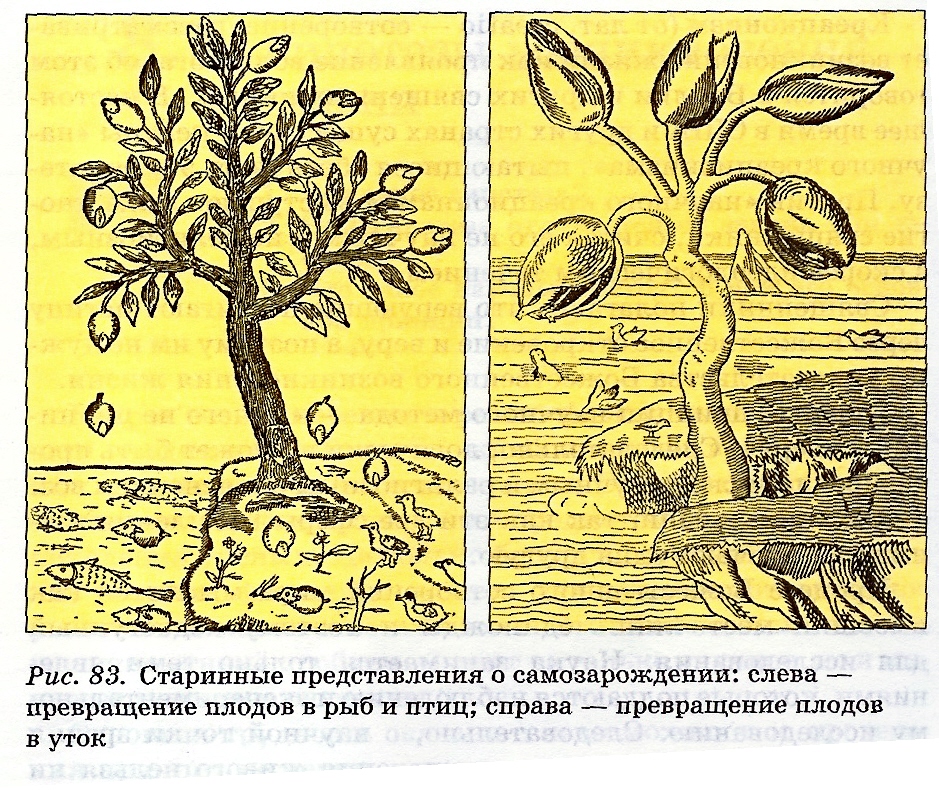 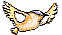 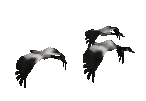 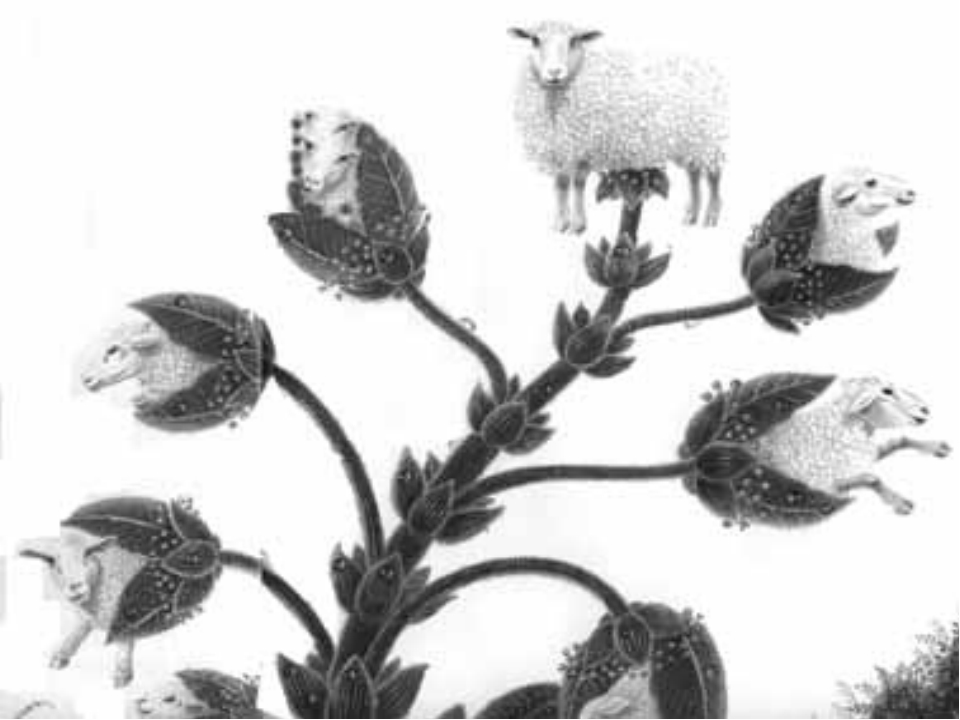 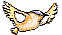 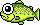 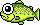 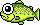 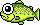 Превращение плодов в уток
Превращение плодов в рыб птиц
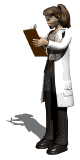 Известный голландский ученый 17 в. Ван-Гельмонт совершенно серьезно описывал в своем научном трактате опыт, в котором он за 3 недели получил в запертом темном шкафу мышей непосредственно из грязной рубашки и горсти пшеницы.
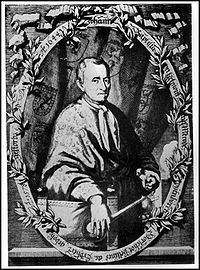 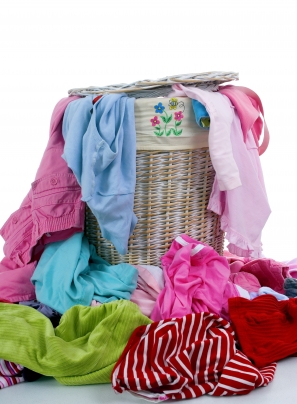 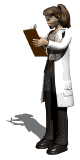 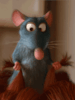 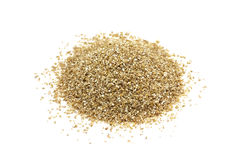 Жан Баптист ван Гельмонт
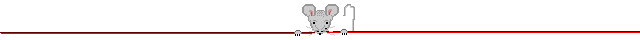 Впервые широко распространенную теорию решился подвергнуть экспериментальной проверке итальянский ученый Франческо Реди (1688). Он поместил несколько кусков мяса в сосуды и часть из них закрыл кисеей. В открытых сосудах на поверхности гниющего мяса появились белые червячки – личинки мух. В сосудах же, прикрытых кисеей, личинки мух отсутствовали. Таким образом Ф. Реди удалось доказать, что личинки мух появляются не из гниющего мяса, а из яиц, отложенных мухами на его поверхность.
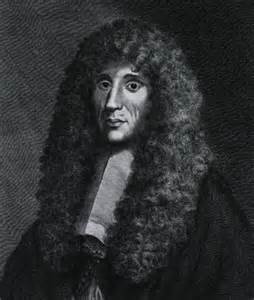 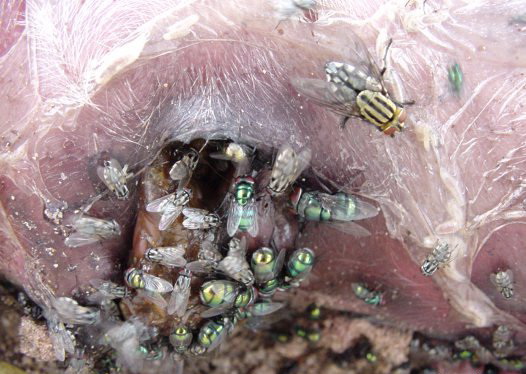 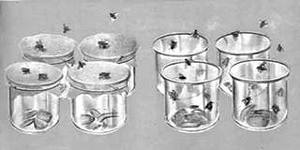 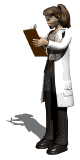 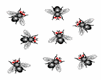 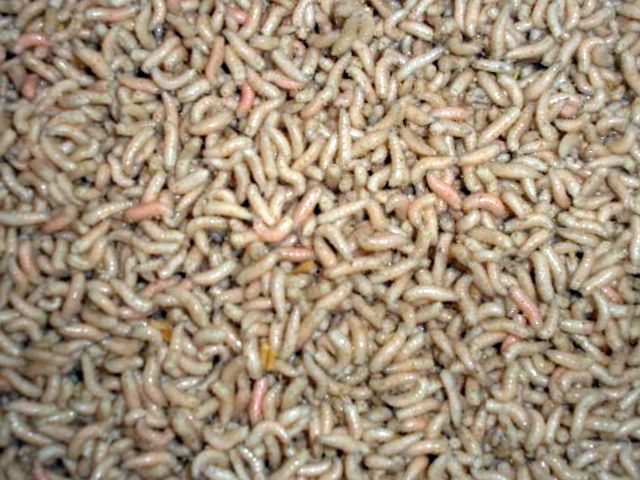 Франческо Реди
Теория креационизма предполагает, что все живые организмы (либо только простейшие их формы) были в определенный период времени сотворены («сконструированы») неким сверхъестественным существом (божеством, абсолютной идеей, сверхразумом, сверхцивили-зацией и т.п.). Очевидно, что именно этой точки зрения с глубокой древности придерживались последователи большинства ведущих религий мира, в частности христианской религии.
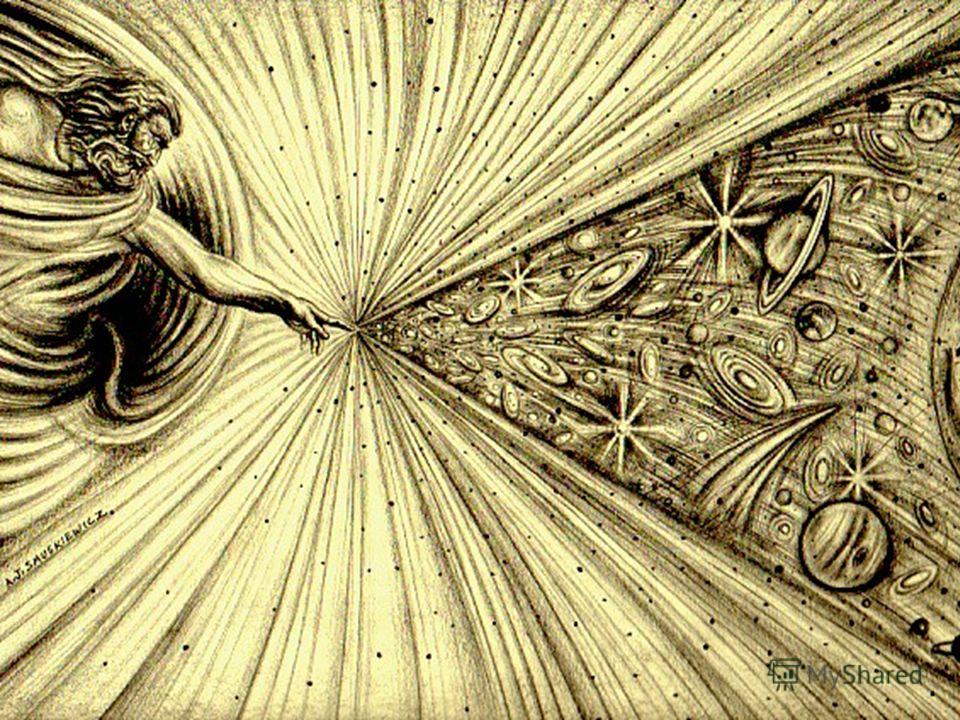 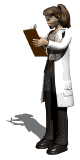 Теории стационарного состояния и панспермии представляют собой взаимодополняющие элементы единой картины мира, сущность которой заключается в следующем: вселенная существует вечно и в ней вечно существует жизнь (стационарное состояние). Жизнь переносится с планеты на планету путешествующими в космическом пространстве «семенами жизни», которые могут входить в состав комет и метеоритов (панспермия). Подобных взглядов на происхождение жизни придерживался, в частности, основоположник учения о биосфере академик В.И. Вернадский.
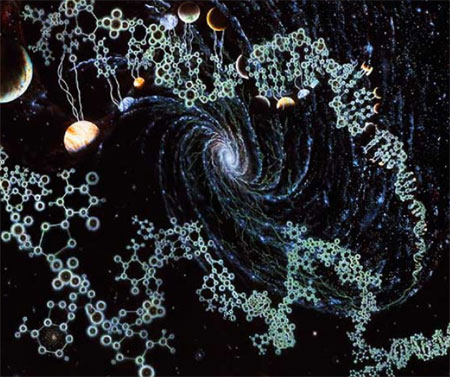 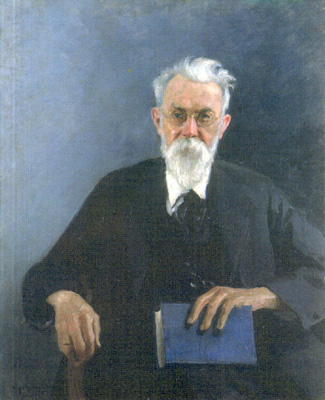 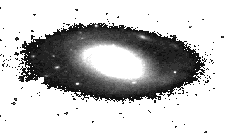 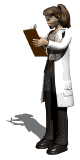 В.И. Вернадский
Теория стационарного состояния, предпо-лагающая бесконечно долгое существование вселенной, не согласуется с данными современной астрофизики, согласно которым вселенная возникла сравнительно недавно (около 16 млрд. лет т.н.) путем первичного взрыва.
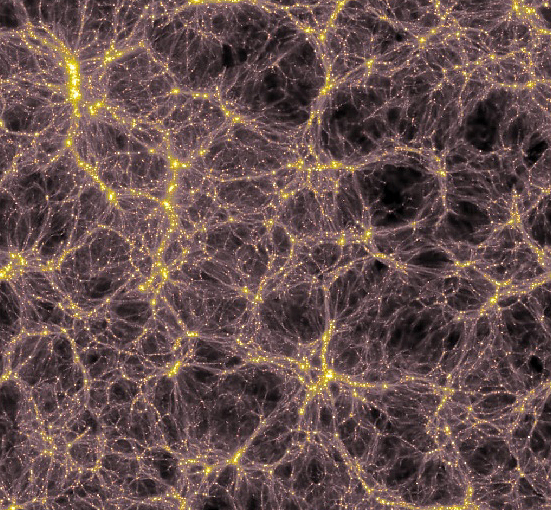 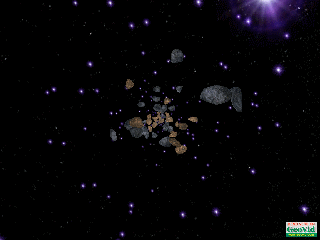 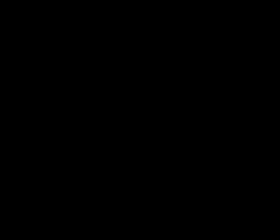 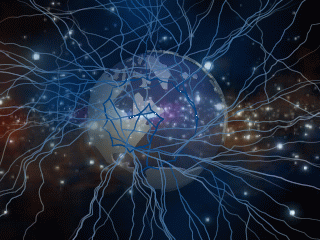 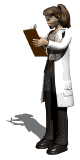 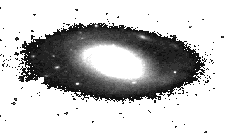 Теория биохимической эволюции (теория А.И. Опарина). Из всех теорий происхождения жизни наиболее распространенной и признанной в научном мире является теория биохимической эволюции, предложенная в 1924 г. советским биохимиком академиком А.И. Опариным (в 1936 г. он подробно изложил ее в своей книге «Возникновение жизни»).
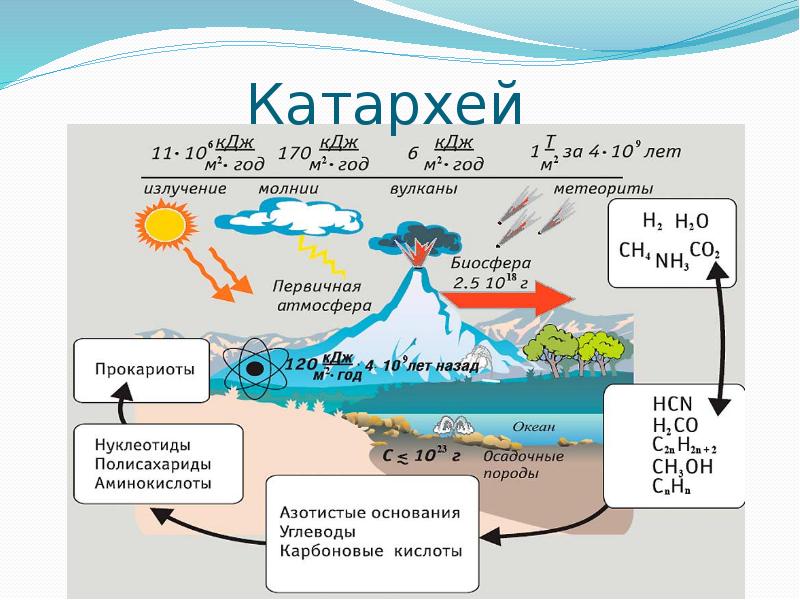 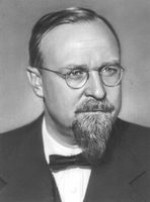 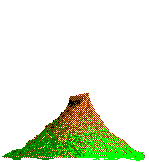 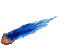 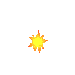 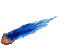 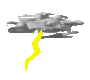 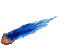 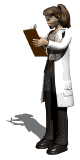 Александр Иванович Опарин
Сущность этой теории состоит в том, что биологической эволюции – т.е. появлению, развитию и усложнению различных форм живых организмов, предшествовала химическая эволюция – длительный период в истории Земли, связанный с появлением, усложнением и совершенствованием взаимодействия между элементарными единицами, «кирпичиками», из которых состоит все живое – органическими молекулами.
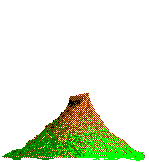 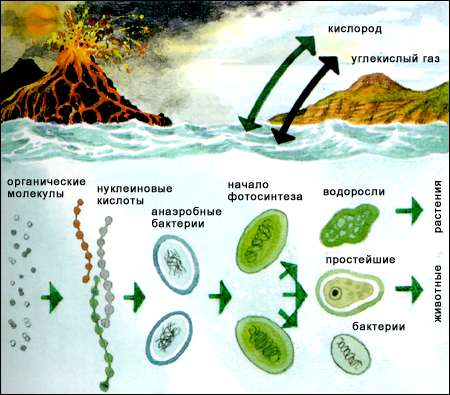 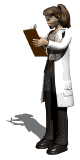 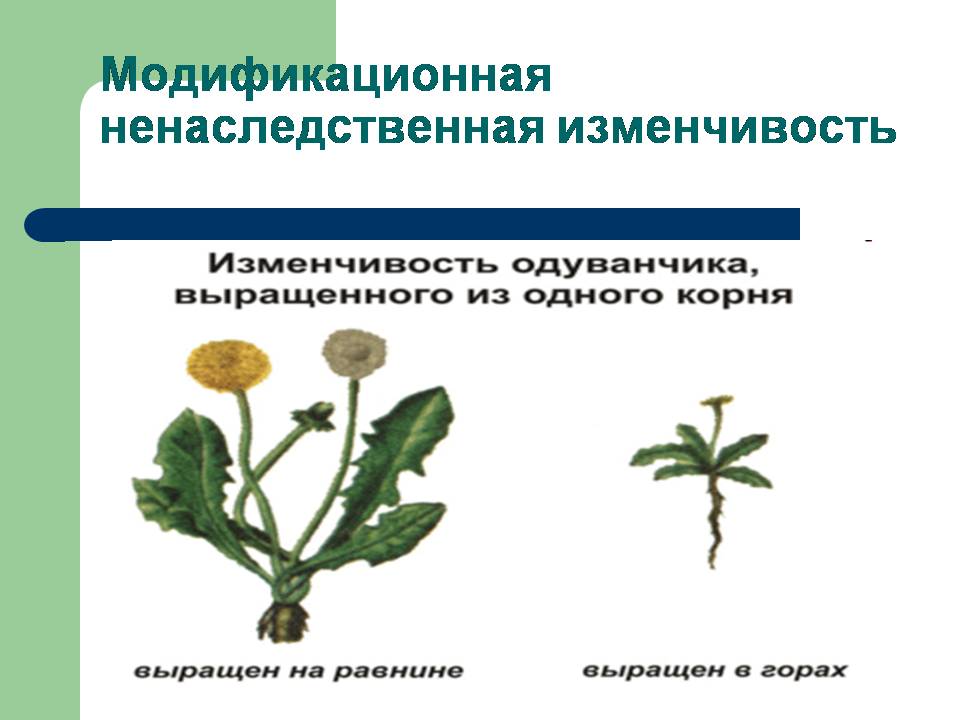 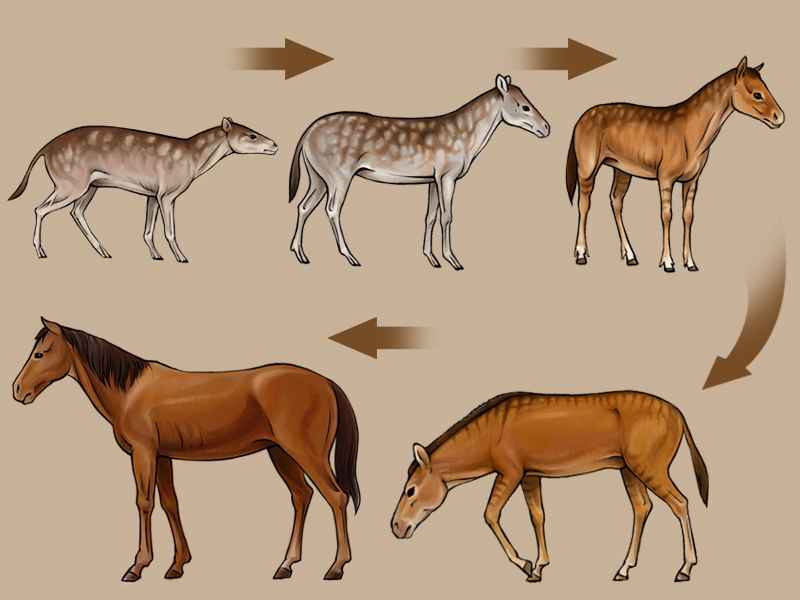 Микроэволюция и макроэволюция
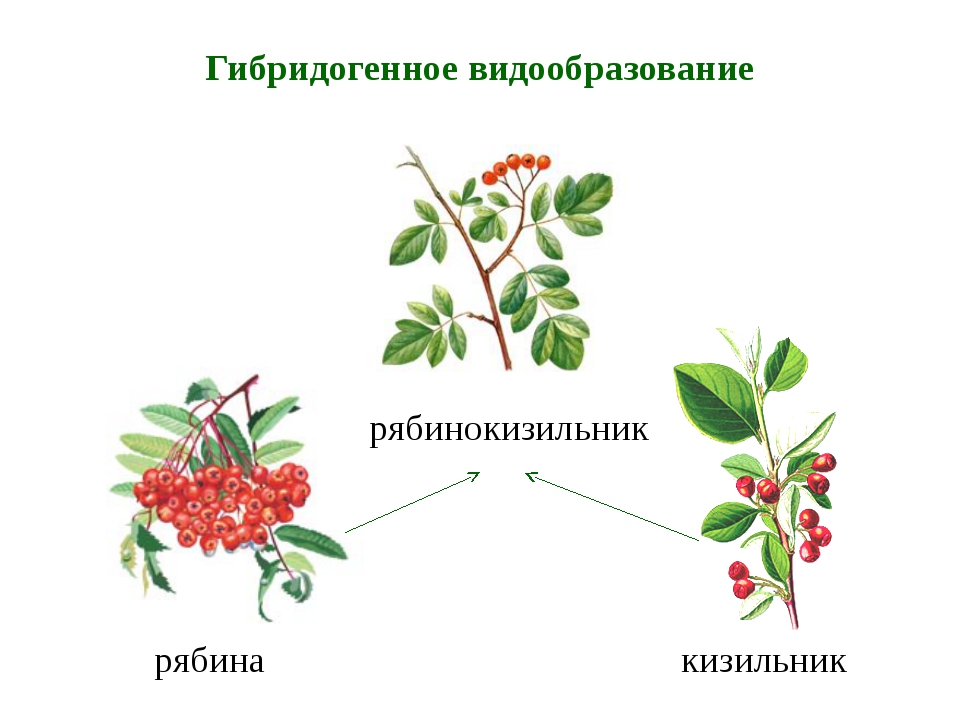 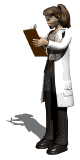 Микроэволюция – это распространение в популяции малых изменений в частотах аллелей на протяжении нескольких поколений; эволюционные изменения на внутривидовом уровне. Такие изменения происходят из-за следующих процессов: мутации, естественный отбор, искусственный отбор, перенос генов и дрейф генов. Эти изменения приводят к дивергенции популяций внутри вида и, в конечном итоге, к видообразованию.
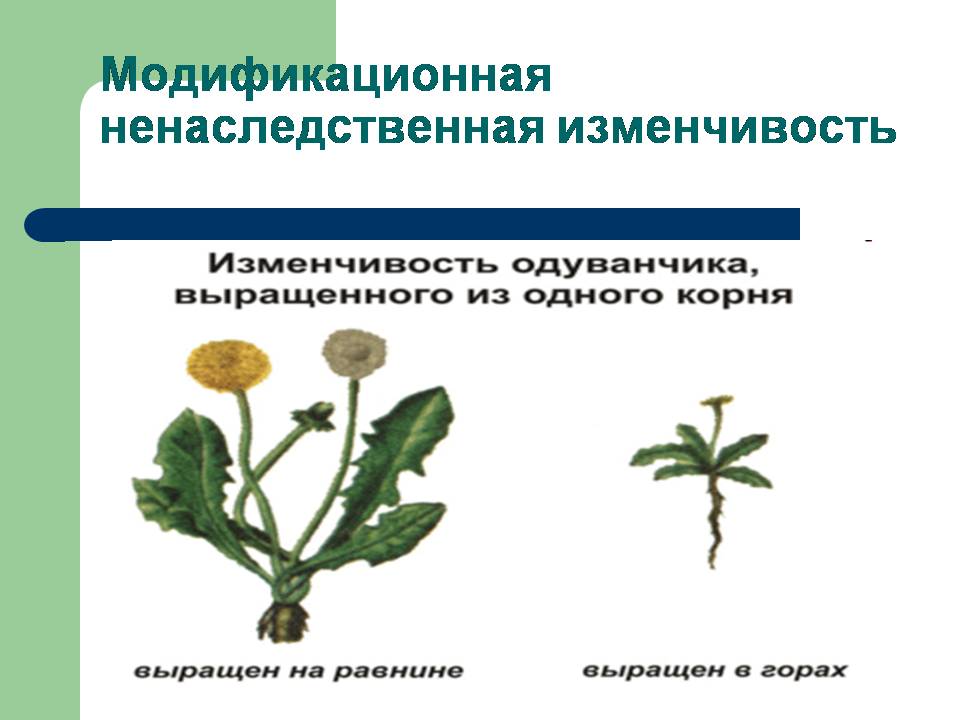 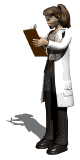 Дивергенция – это накопление различий между популяциями. Причины:
Популяции живут в разных местах, следовательно, в разных условиях. ЕО (естественный отбор) приспосабливает каждую популяцию к своим условиям.
Материалом для ЕО являются мутации, а они случайны, следовательно в каждой популяции свои.
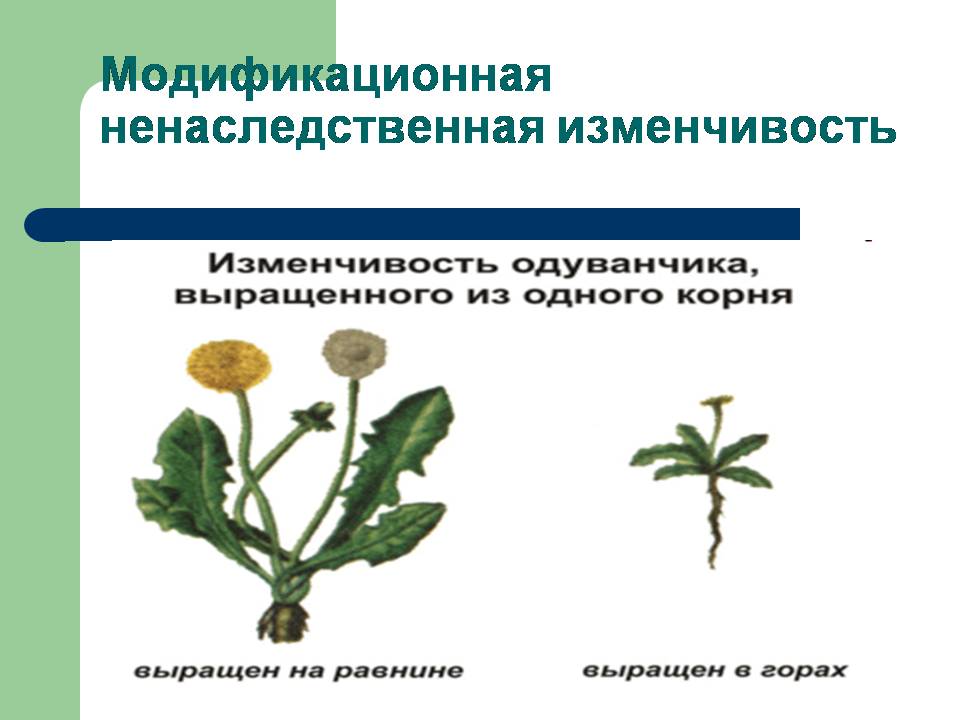 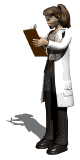 Популяционная генетика – это ветвь биологии, которая обеспечивает математический аппарат для изучения микроэволюционных процессов.
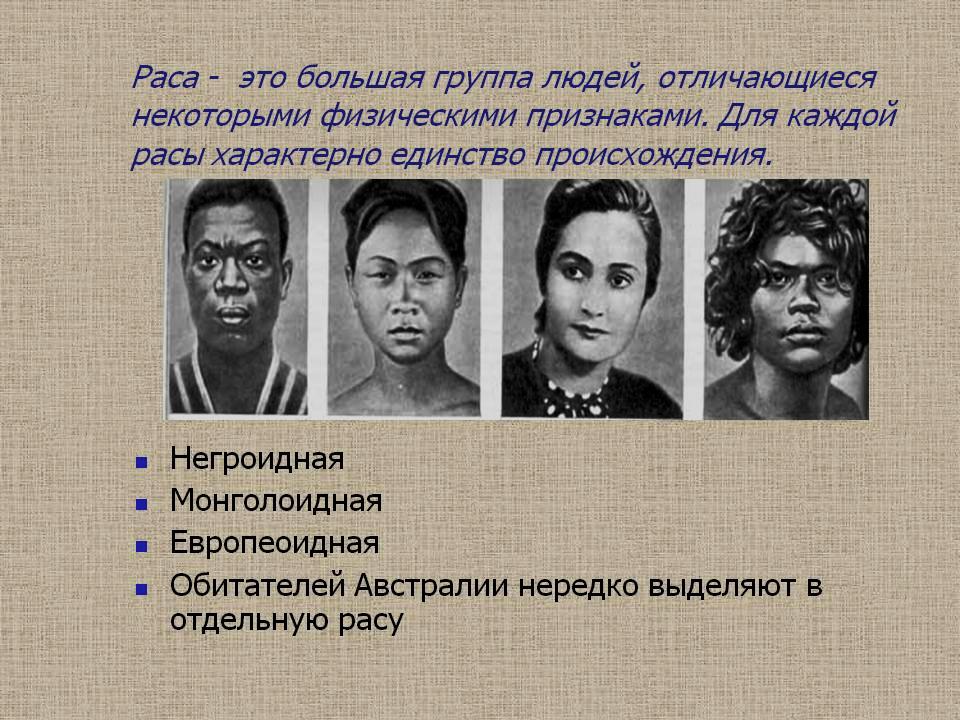 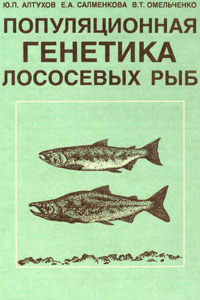 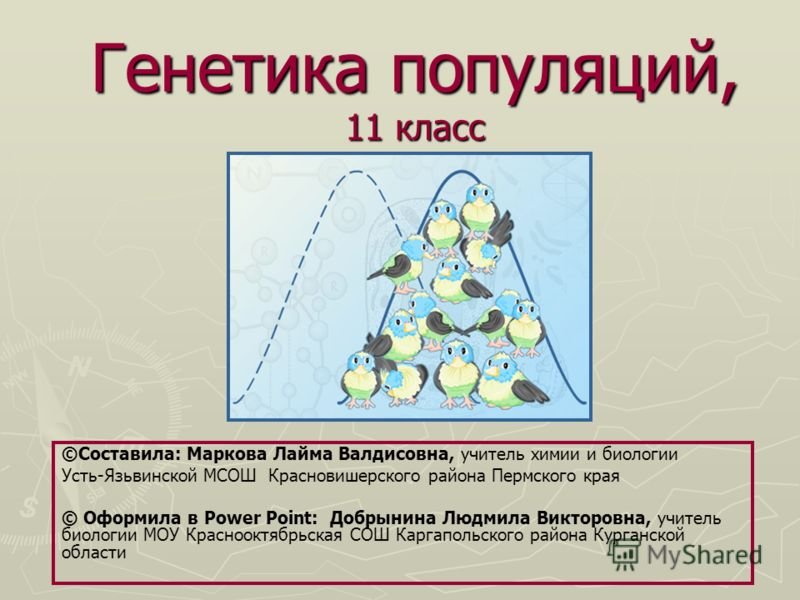 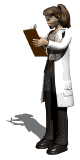 Экологическая генетика наблюдает микроэволюцию в реальности. Как правило, наблюдаемые процессы эволюции являются примерами микроэволюции, например, образование штаммов бактерий, обладающих устойчивостью к антибиотикам.
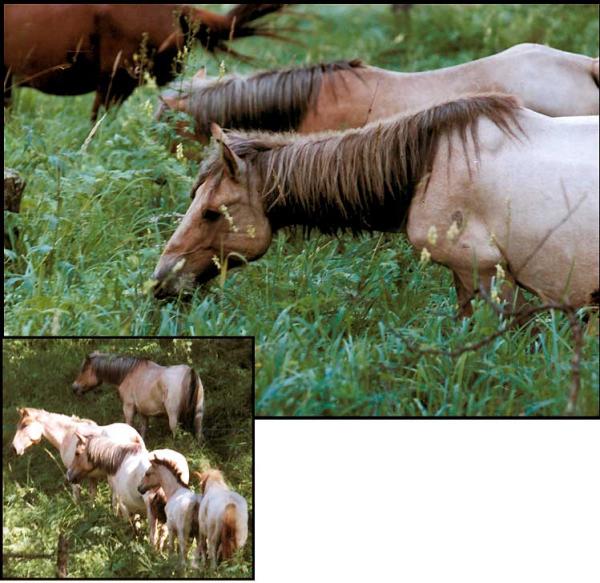 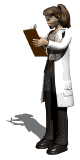 Экологическая изоляция. В Эфиопии есть озеро Тана, которое заселено комплексом близкородственных видов рыб – барбусов. Других видов рыб в озере мало, поэтому барбусы освоили все доступные экологические ниши.
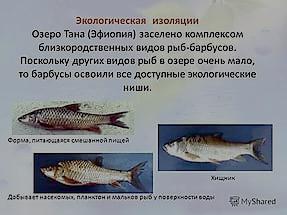 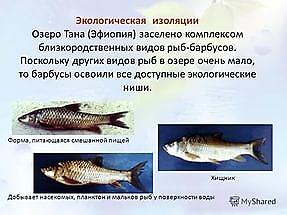 Хищник
Форма, питающаяся смешанной пищей
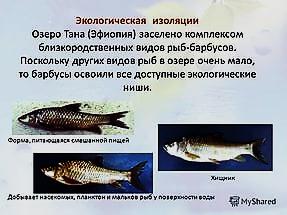 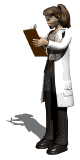 Добывает насекомых, планктон и мальков рыб у поверхности воды
Второе понятие микроэволюции – процесс видообразования.
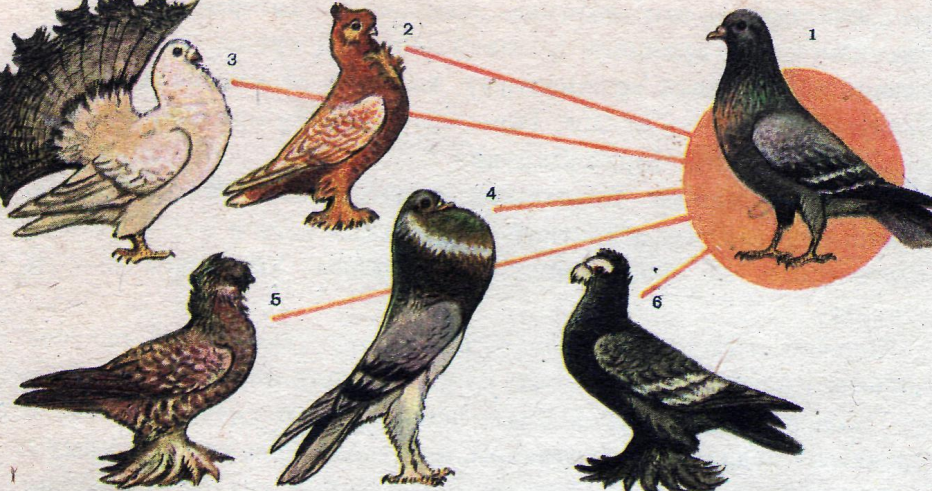 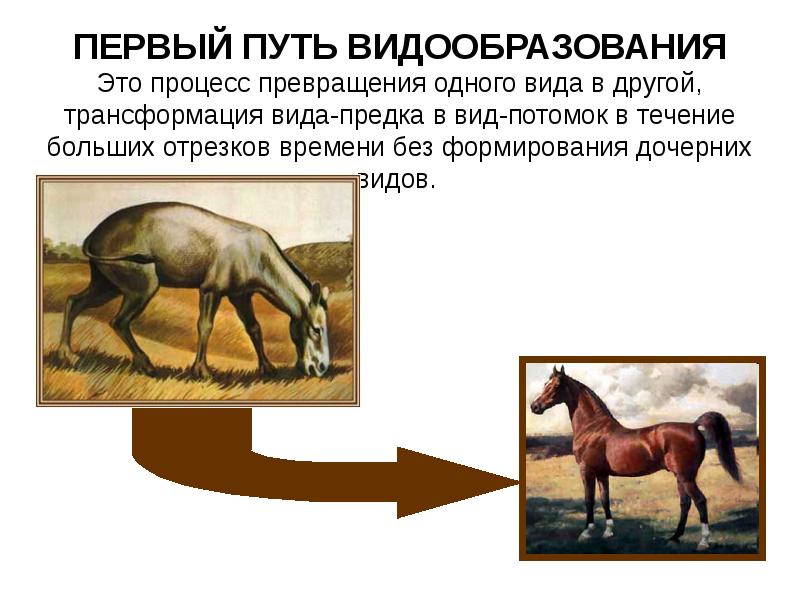 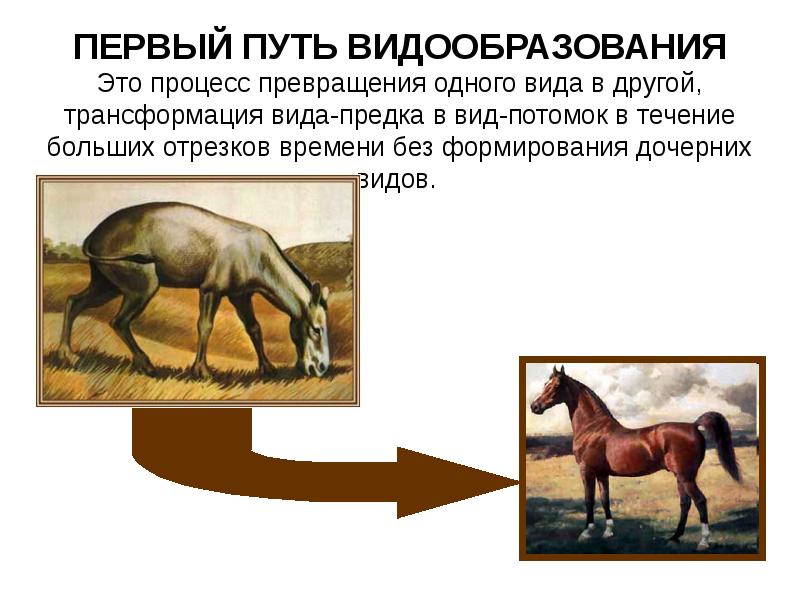 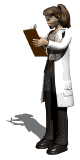 Микроэволюции часто противопоставляют макроэволюции, которая представляет собой значительные изменения в частотах генов на популяционном уровне в значительном геологическом промежутке времени. Каждый подход вносит свой вклад в эволюционные процессы.
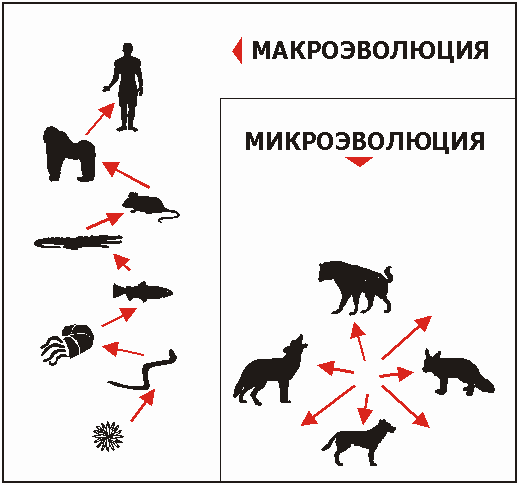 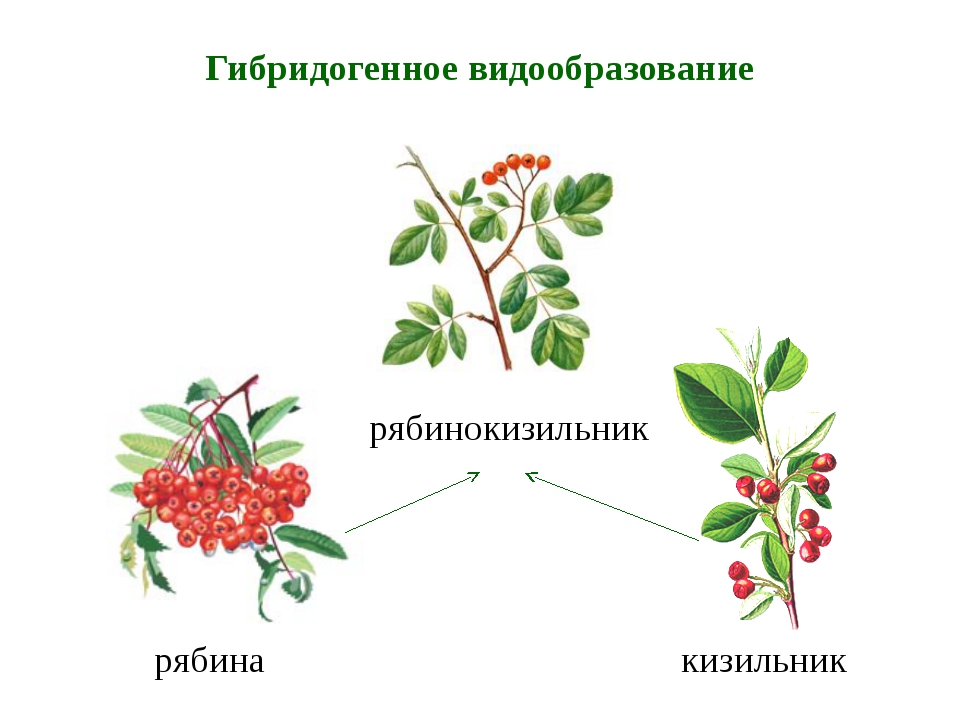 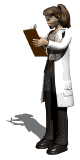 Гибридогенное видообразование
Термин «микроэволюциия» был впервые предложен выпускником Гарварда, ботаником Робертом Гринлифом Ливиттом (en) в журнале Botanical Gazette в 1909 году. Автор таким образом обозначил загадку того, как отсутствие формы дает начало форме.
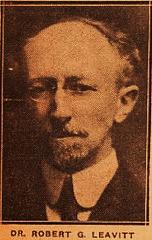 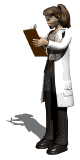 Роберт Гринлиф Ливитт (1865-1942)
Можно считать, что Ливитт использовал термин для обозначения современной биологии развития, а термины «макро-» и «микроэволюция» впервые вместе употребил с современными значениями российский энтомолог Юрий Филипченко в своем труде «Variabilität und Variation», изданном на немецком языке в 1927 году. Термин был принесен в англоговорящее сообщество Ф. Добжанским в его книге «Генетика и происхождение видов».
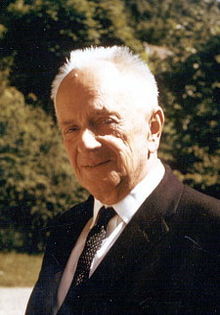 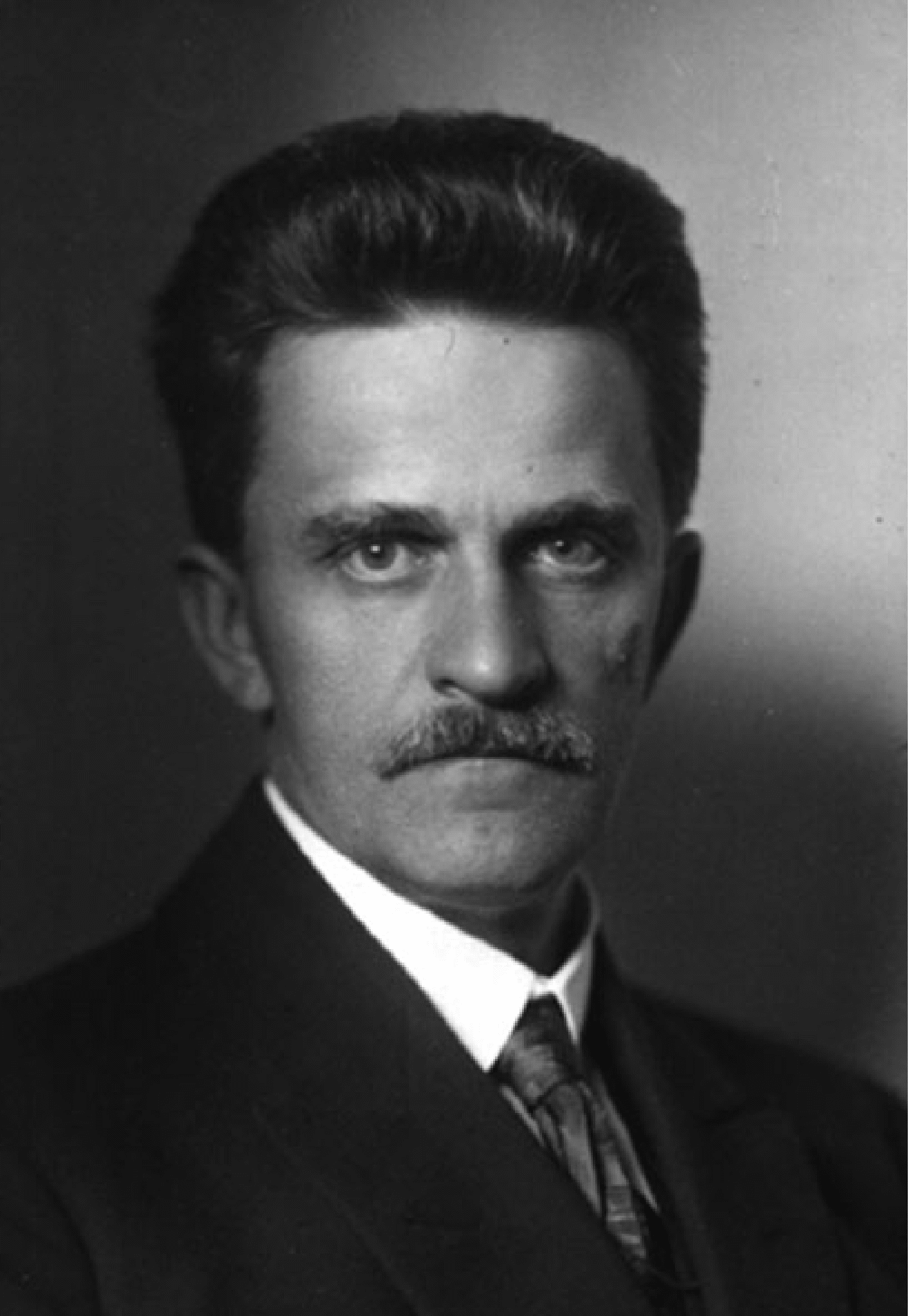 Феодо́сий Григо́рьевич Добржа́нский
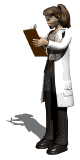 Юрий Александрович Филипченко
Макроэволюция органического мира – это процесс формирования крупных систематических единиц: из видов – новых родов, из родов – новых семейств и т. д. В основе макроэволюции лежат те же движущие силы, что и в основе микроэволюции: наследственность, изменчи-вость, естественный отбор и репродуктивная изоляция. Так же, как и микроэволюция, макроэволюция имеет дивергентный характер. Понятие макроэволюции интерпретировалось многократно, но окончательного и однозначного понимания не достигнуто. Согласно одной из версий, макроэволюция – изменения системного характера, соответственно, огромных промежут-ков времени они не требуют.
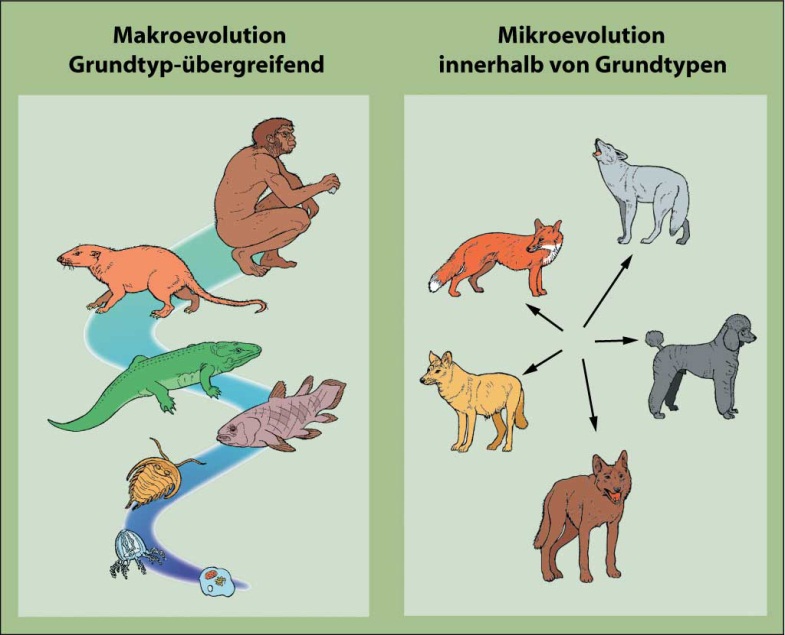 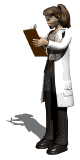 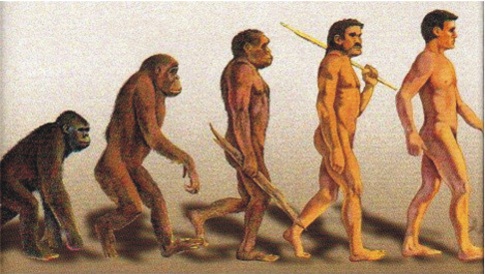 Процессы макроэволюции требуют огромных промежутков времени, и непосредственно изучать её в большинстве случаев не представляется возможным. Одно из исключений – наблюдаемое ускоренное формирование новых надвидовых таксонов моллюсков в условиях гибели Аральского моря.
Одним из методов изучения макроэволюции является компьютерное моделирование. Так, с конца 1980-х макроэволюция изучается с помощью программы MACROPHYLON.
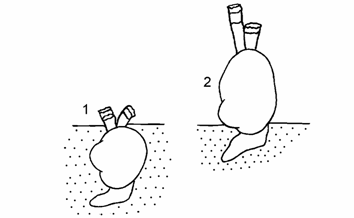 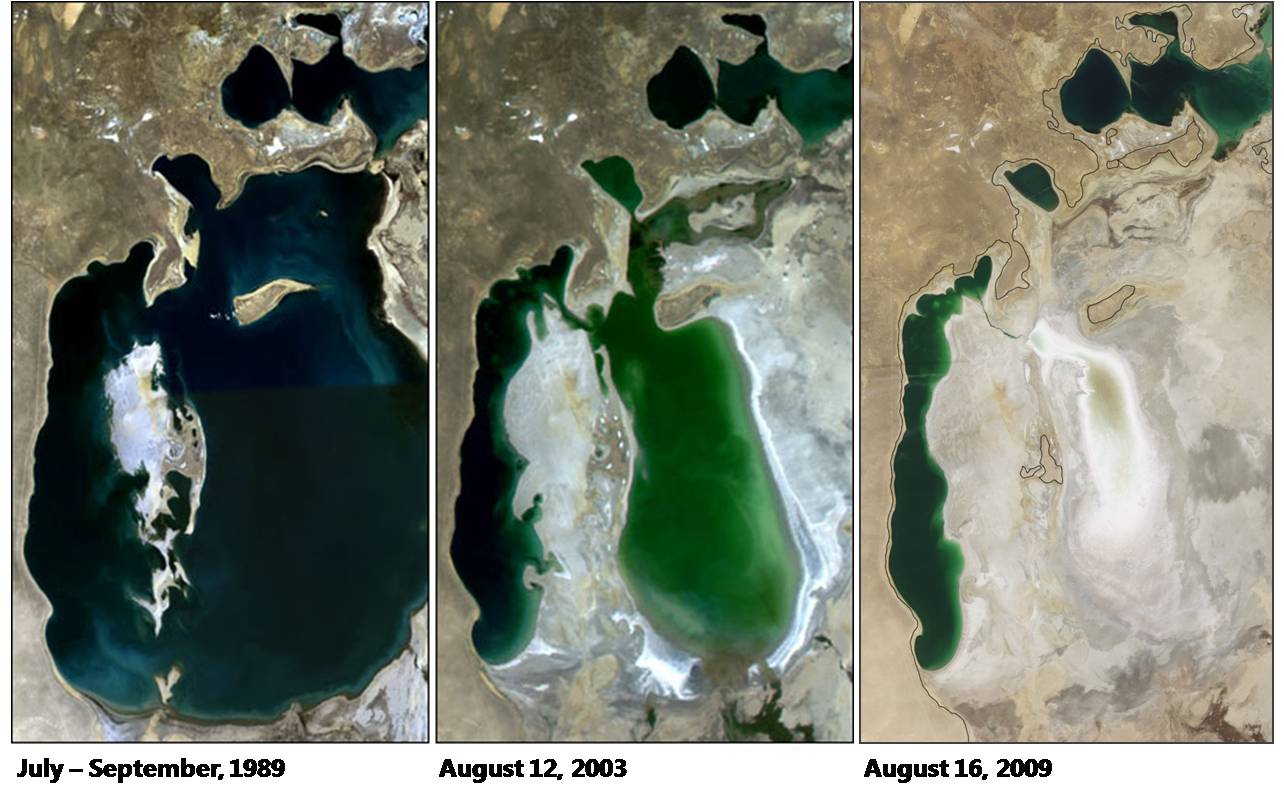 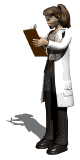 2 – положение современных Cerastoderma вне грунта
Ара́льское море (Арал) – бывшее бессточное солёное озеро в Средней Азии, на границе Казахстана и Узбекистана. С 1960-х годов уровень моря (и объём воды в нём) стал быстро снижаться, в том числе и вследствие забора воды из основных питающих рек Амударья и Сырдарья с целью орошения, в 1989 году море распалось на два изолированных водоёма – Северное (Малое) и Южное (Большое) Аральское море. В 2014 году восточная часть Южного (Большого) Аральского моря полностью высохла, достигнув в тот год исторического минимума площади всего моря в 7297 км². Временно разлившись весной 2015 года (до 10780 км² всего моря), к осени 2015 года его водная поверхность вновь уменьшилась до 8303 км². 
До начала обмеления Аральское море было четвёртым по величине озером в мире.
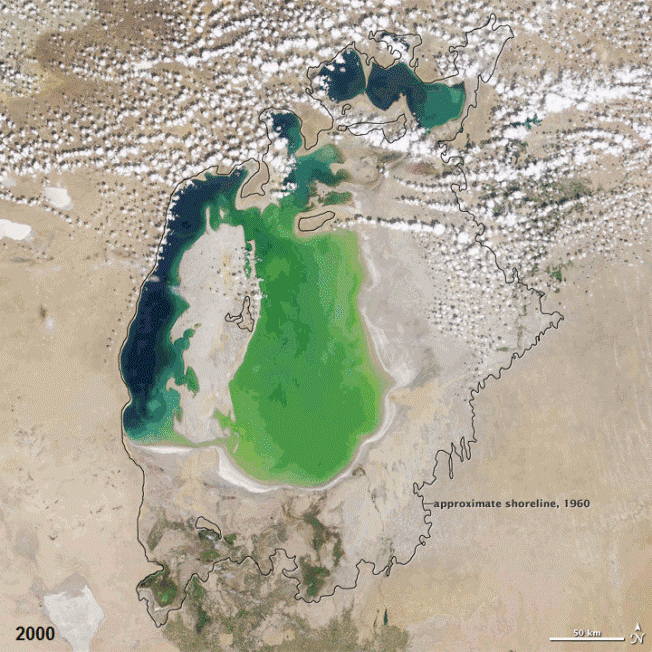 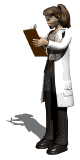 Автор: Evaporation of the Aral Sea, Общественное достояние, https://commons.wikimedia.org/w/index.php?curid=12435132
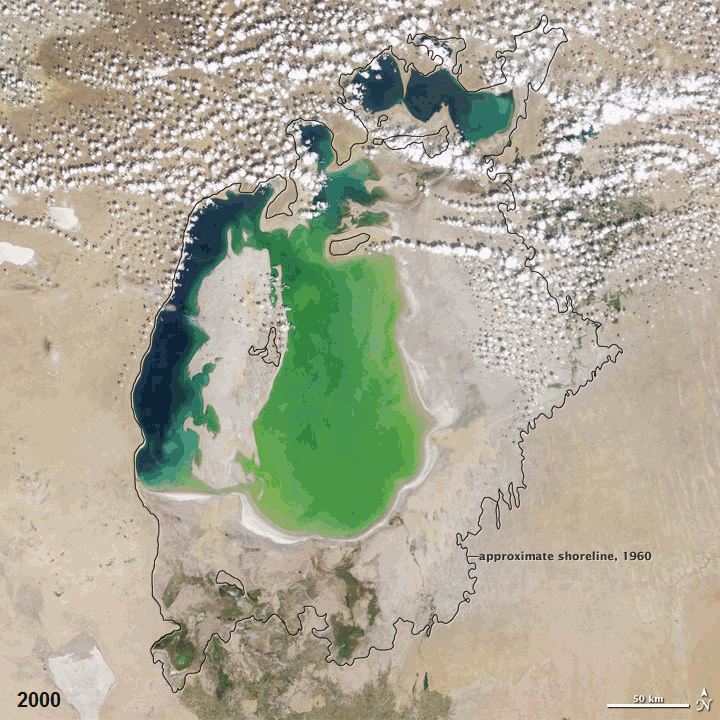 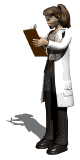 Автор: Evaporation of the Aral Sea, Общественное достояние, https://commons.wikimedia.org/w/index.php?curid=12435132
Сравнительно-анатомические доказательства эволюции. Все животные имеют единый план строения, что указывает на единство происхождения. В частности, об общих предках рыб, земноводных, рептилий, птиц и млекопитающих говорит строение гомологичных органов (например, пятипалой конечности, в основе которой лежит скелет плавников кистепёрых рыб).
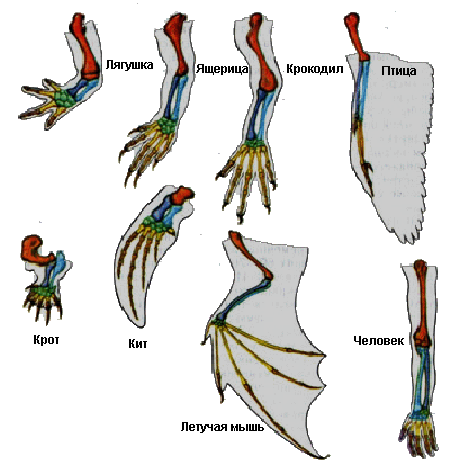 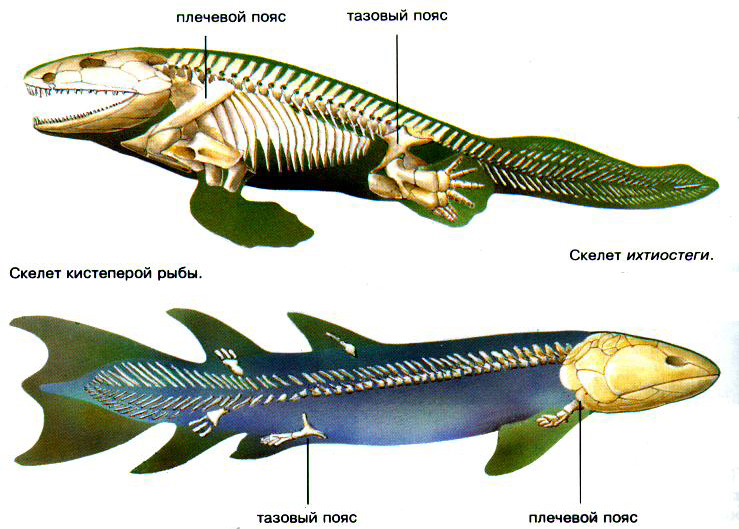 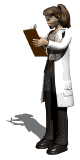 Кистеперая рыба
Пятипалая конечность, характерная для четвероногих позвоночных –  пример гомологии органов. Более того, прослеживается гомология пятипалой конечности и плавников некоторых ископаемых видов кистепёрых рыб, от которых, по всей видимости, произошли первые земноводные. Конечности четвероногих различаются по форме и приспособлены к выполнению самых различных функций в самых разных условиях. На примере млекопитающих.
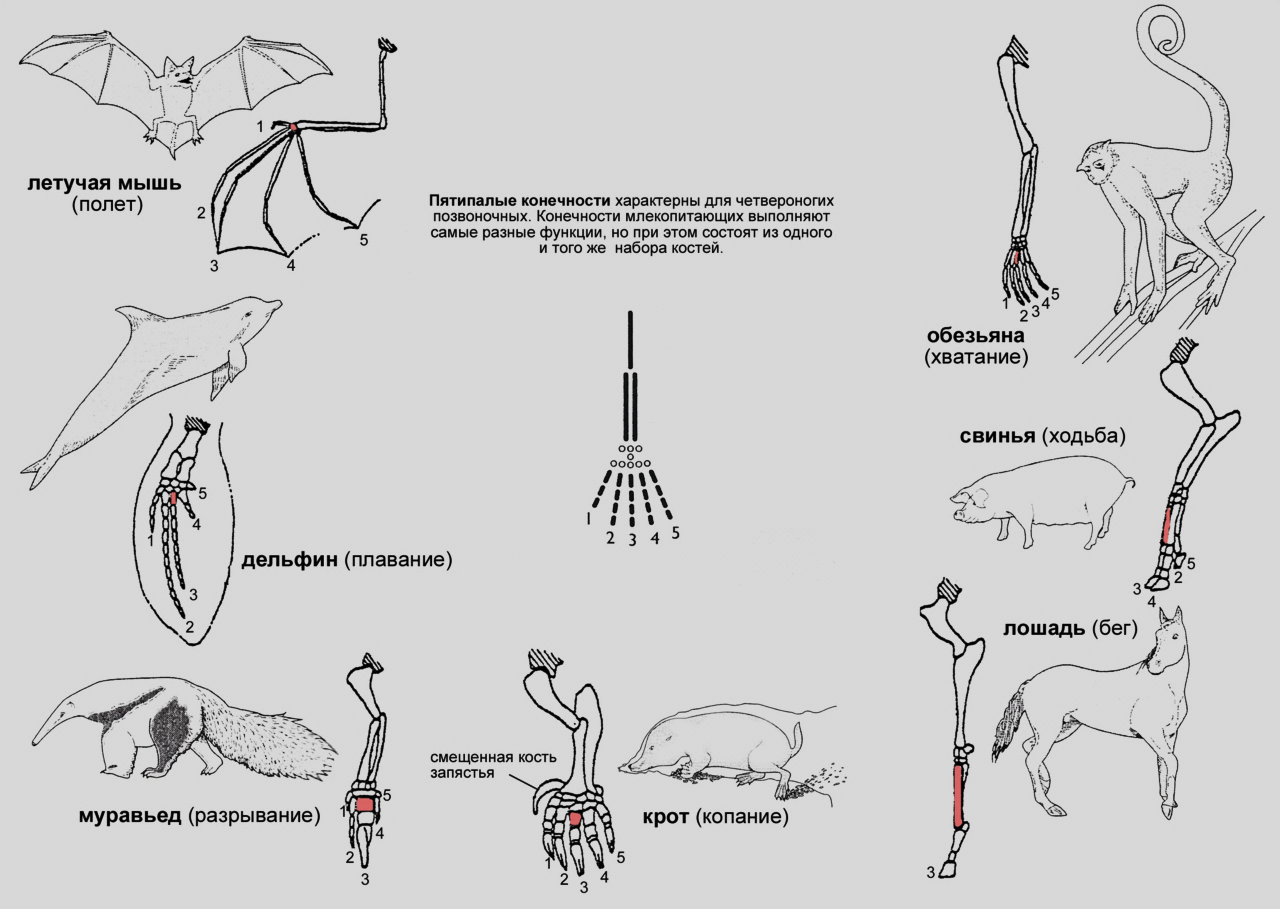 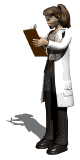 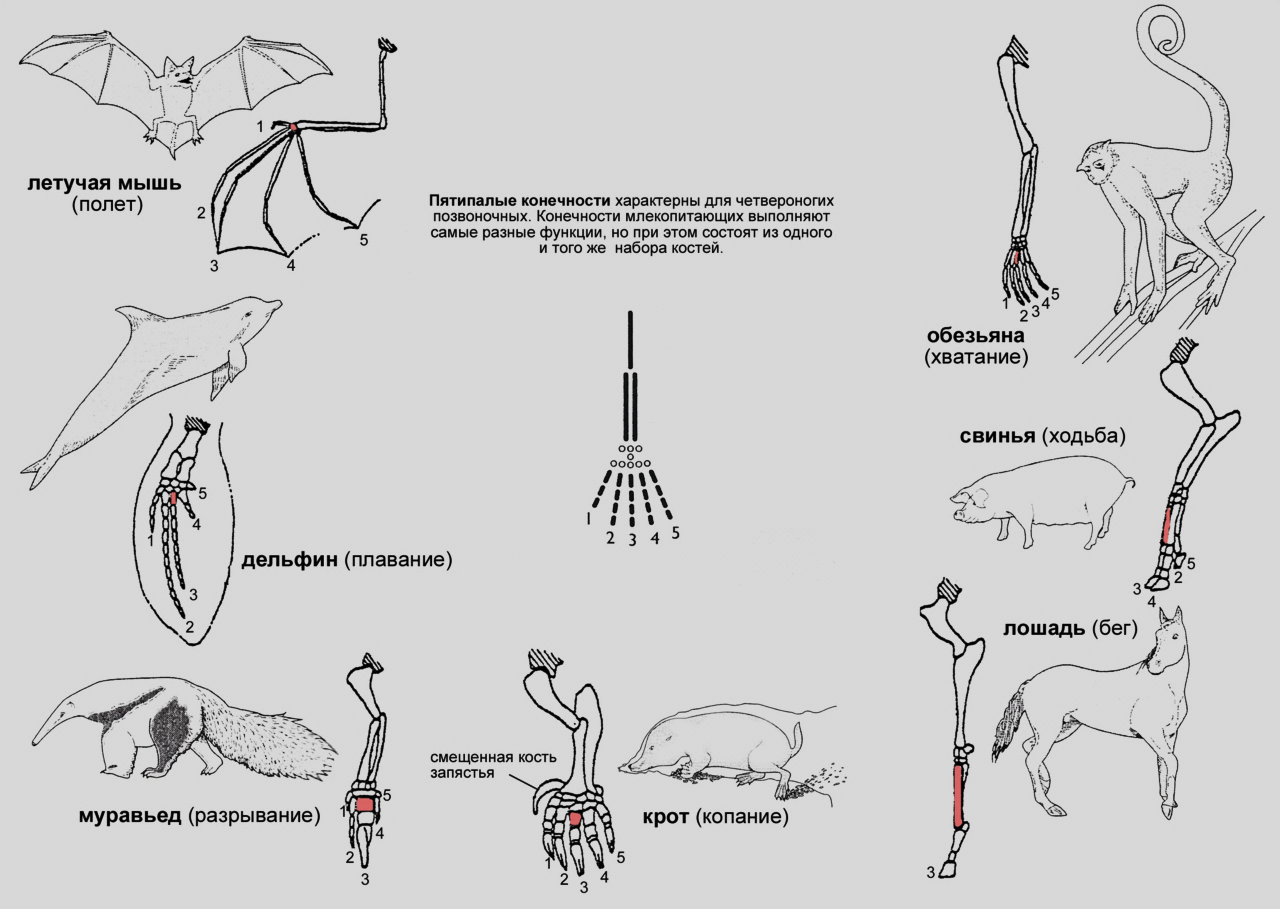 У обезьян передние конечности вытянуты, кисти приспособлены для хватания, что облегчает лазанье по деревьям.
У свиньи первый палец отсутствует, а второй и пятый  – уменьшены. Остальные два пальца длиннее и твёрже остальных, концевые фаланги покрыты копытами.
У лошади также вместо когтей копыто, нога удлинена за счёт костей среднего пальца, что способствует большой скорости передвижения.
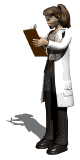 Кроты имеют укороченные и утолщённые пальцы, что помогает при копании.
Муравьед использует крупный средний палец для раскапывания муравейников и гнёзд термитов.
У китов передние конечности представляют собой плавники. При этом число фаланг пальцев увеличено по сравнению с другими млекопитающими, а сами пальцы скрыты под мягкими тканями.
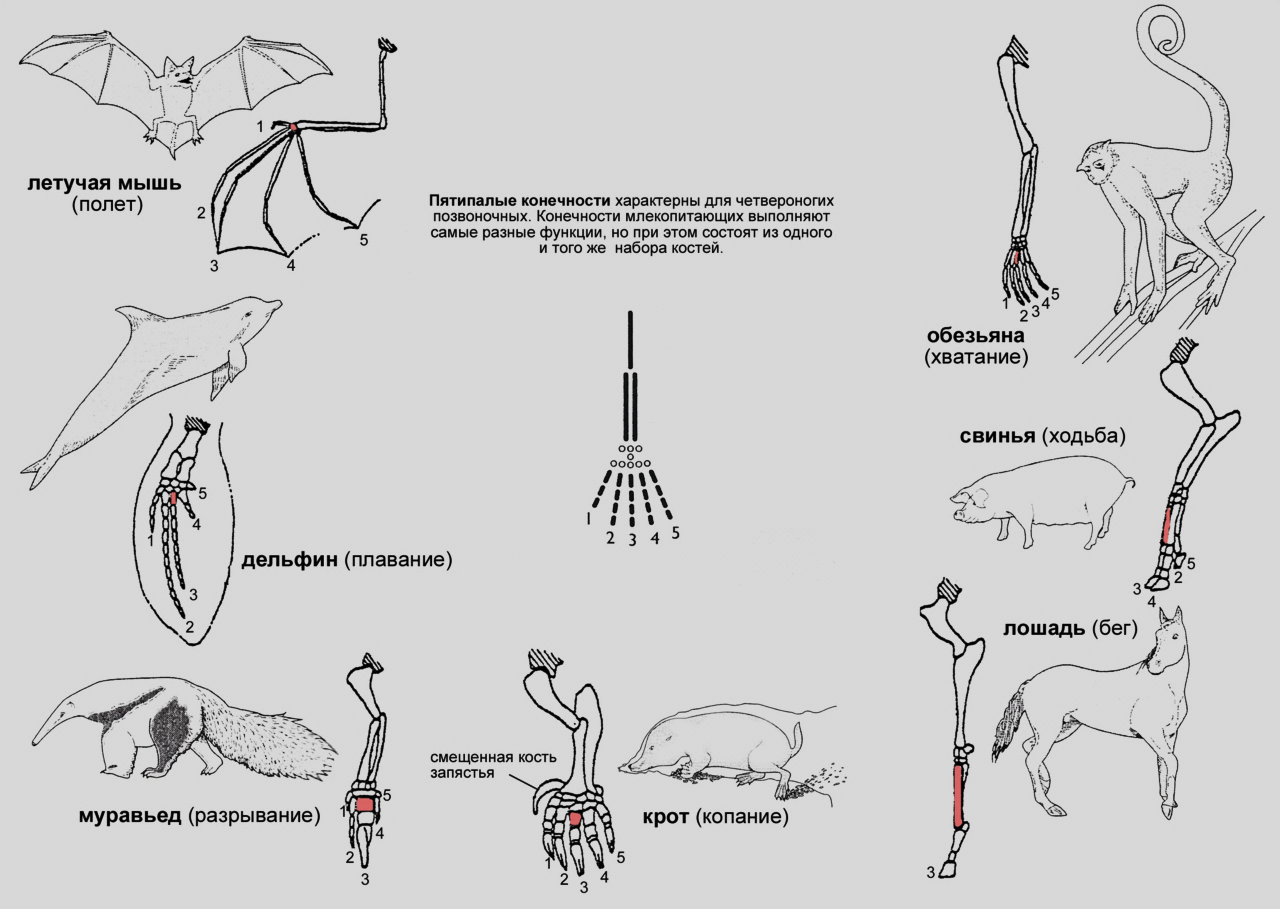 У летучей мыши передние конечности преобразовались в крылья за счёт значительного удлинения четырёх пальцев, а крючкообразный первый палец используется, чтобы висеть на деревьях.
При этом все эти конечности содержат сходный набор костей с одним и тем же относительным расположением. Единство структуры не может быть объяснено с точки зрения полезности, так как конечности используются для совершенно разных целей.
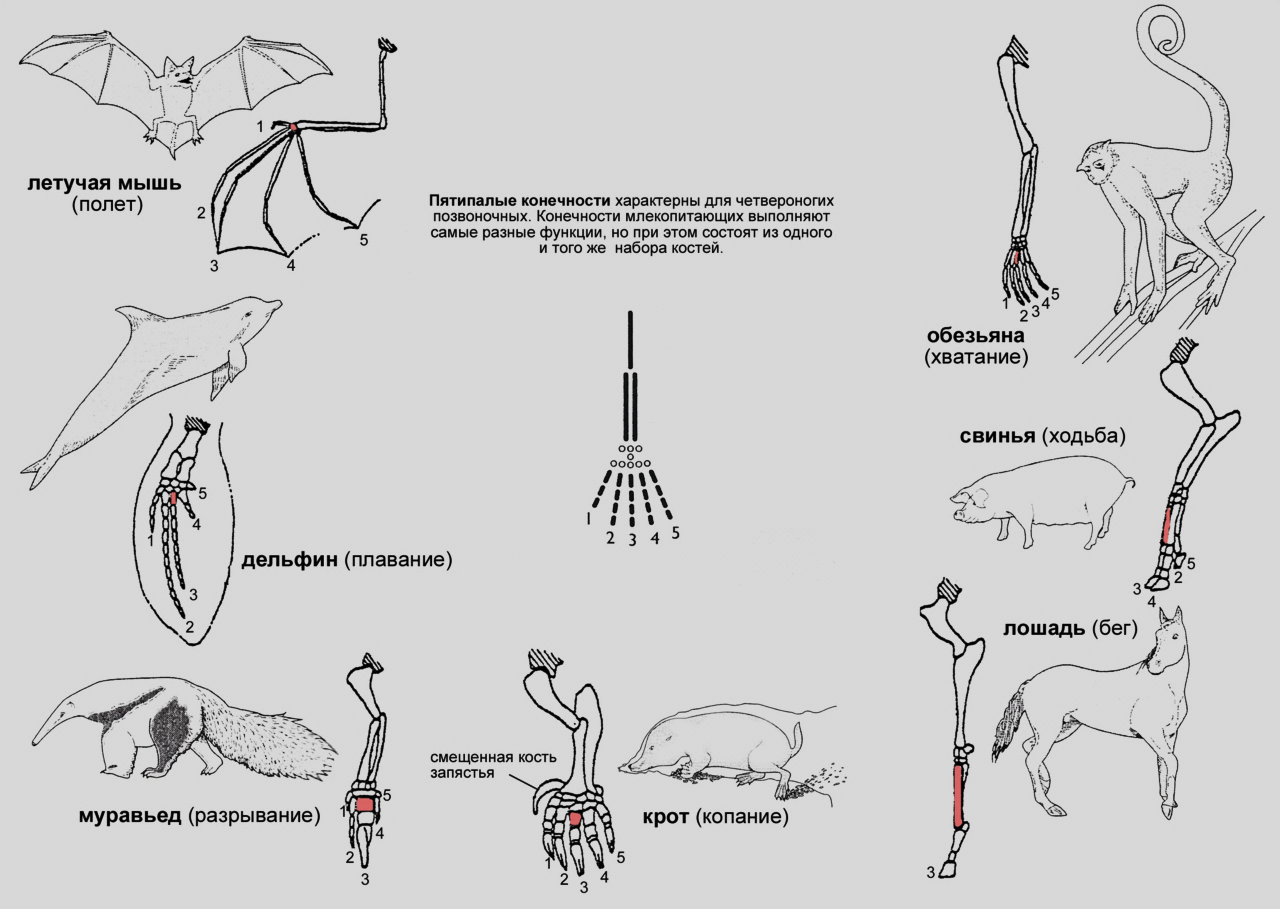 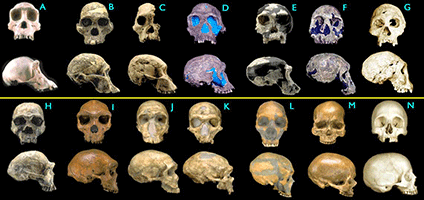 Черепа гоминид, от шимпанзе (A) до человека разумного (N)
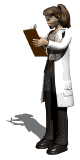 О единых предках свидетельствуют и атавизмы – органы предков, развивающиеся иногда у современных существ. Например, к атавизмам у человека относится возникновение многососковости, хвоста, сплошного волосяного покрова и т. п.
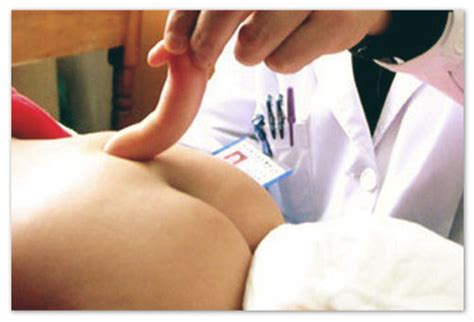 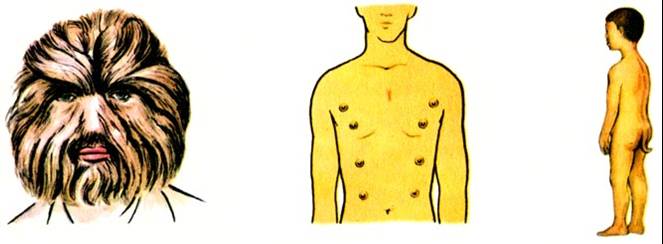 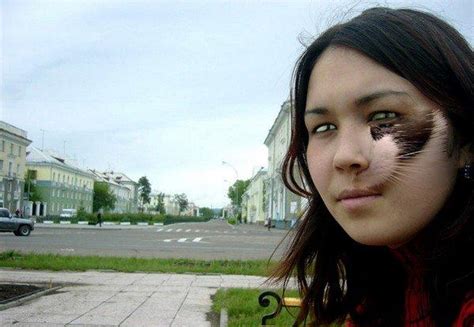 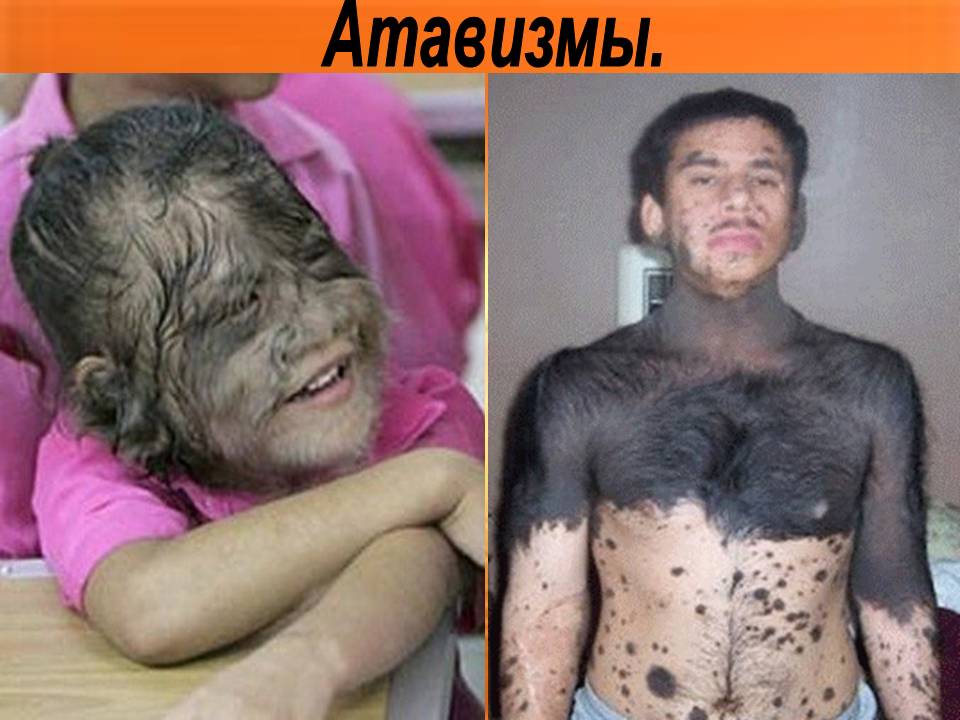 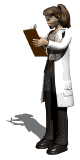 Ещё одно доказательство эволюции – наличие рудиментов – органов, утративших своё значение и находящихся на стадии исчезновения. У человека – это остатки третьего века (у птиц защита глаз в полете), аппендикс, утрачиваемый волосяной покров и т. п.
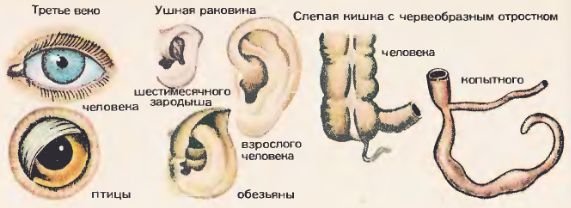 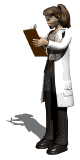 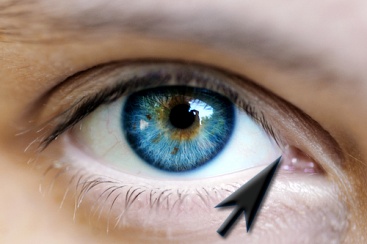 Остаток мигательной перепонки во внутреннем углу глаза
Эмбриологические доказательства эволюции. У всех позвоночных животных наблюдается значительное сходство зародышей на ранних стадиях развития: форма тела, зачатки жабр, хвост, один круг кровообращения и т. д. (закон зародышевого сходства К. Бэра). Однако по мере развития, сходство между зародышами различных систематических групп постепенно стирается, и начинают преобладать черты, свойственные таксонам более низкого порядка, к которым они принадлежат. Таким образом, все хордовые животные произошли от единых предков.
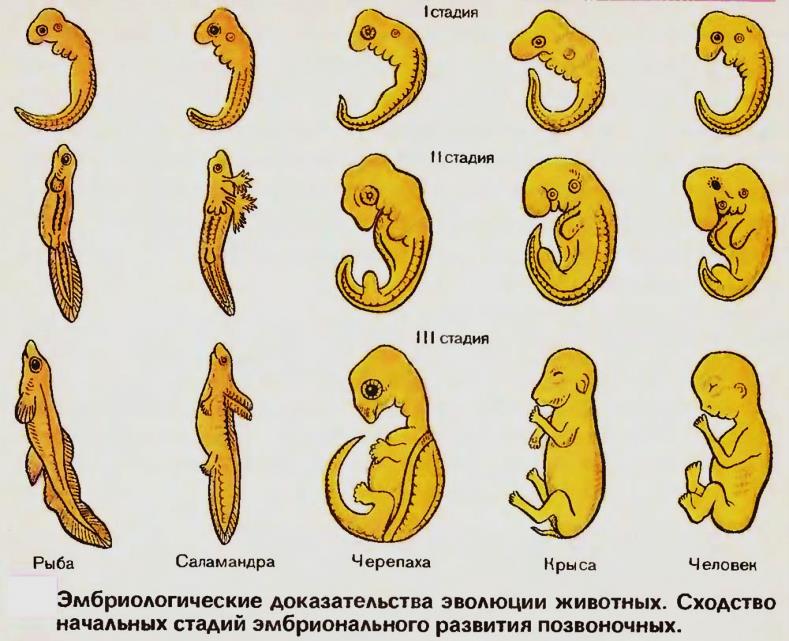 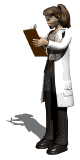 Другой пример эмбриологических доказательств макроэволюции – происхождение из одних и тех же структур зародыша квадратной и суставной костей в челюстях у рептилий и молоточка и наковальни в среднем ухе у млекопитающих. Палеонтологические данные также подтверждают происхождение частей уха млекопитающих из костей челюсти рептилий.
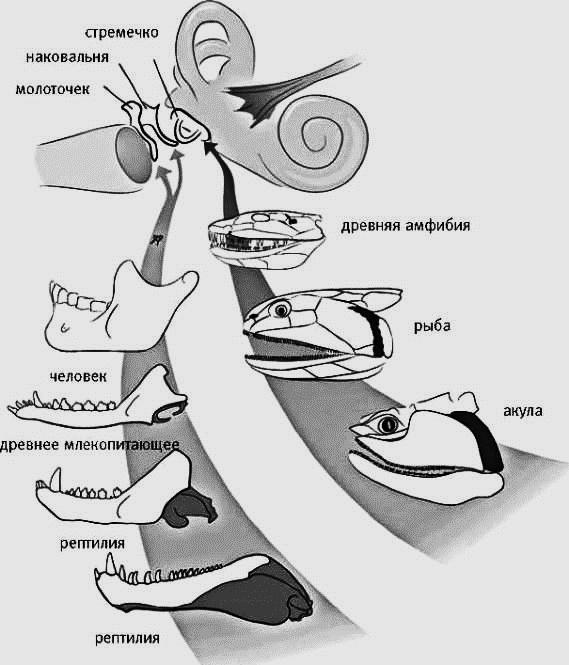 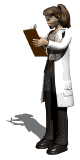 Палеонтологические доказательства эволю-ции. К таким доказательствам относятся нахождение остатков вымерших переходных форм, позволяющих проследить путь от одной группы живых существ к другой. Например, обнаружение трёхпалого и пятипалого предполагаемых предков современной лошади, имеющей один палец, доказывает, что у предков лошади было пять пальцев на каждой конечности.
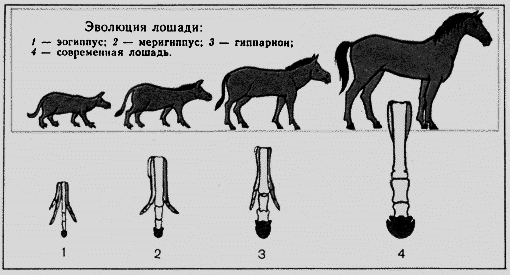 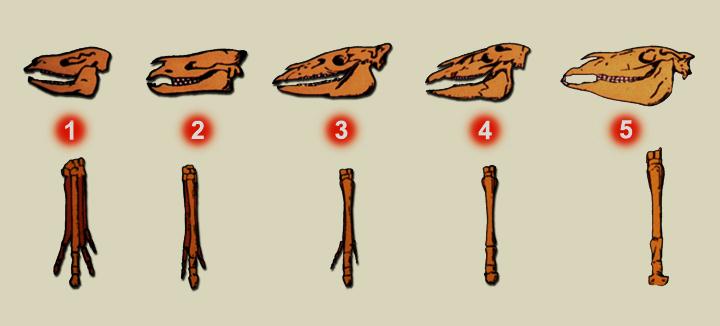 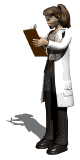 Обнаружение ископаемых останков археоптерикса позволило сделать вывод о существовании переходных форм между пресмыкающимися и птицами. Нахождение остатков вымерших семенных папоротников позволяет решить вопрос об эволюции современных голосеменных и т. п. На основании палеонтологических находок были выстроены филогенетические ряды, то есть ряды видов, последовательно сменяющих друг друга в процессе эволюции.
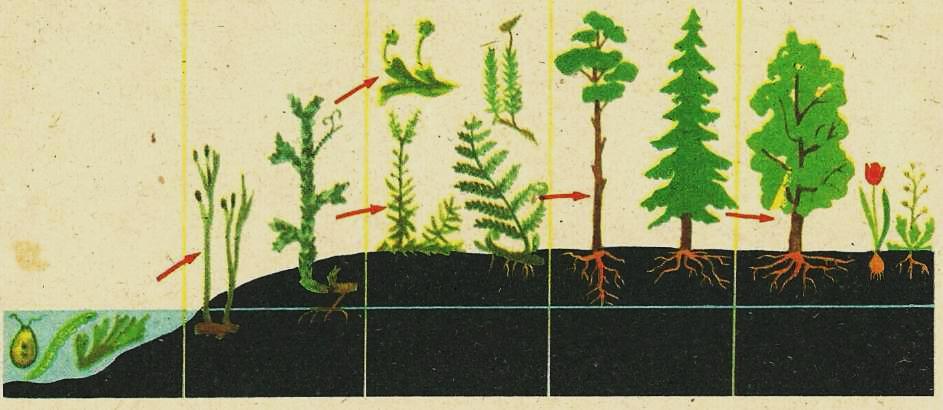 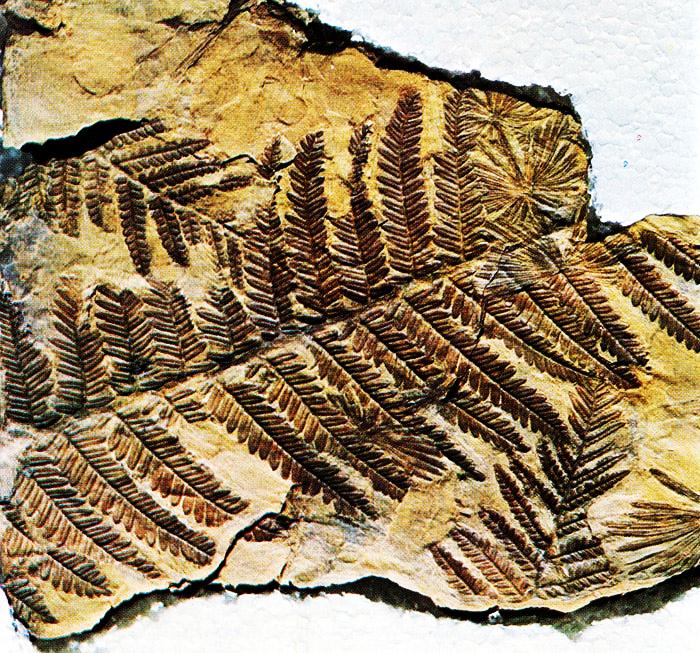 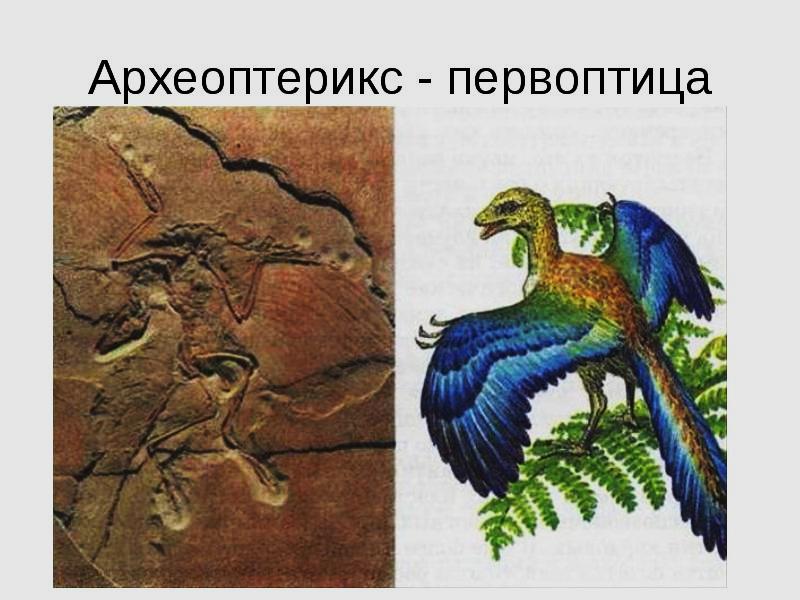 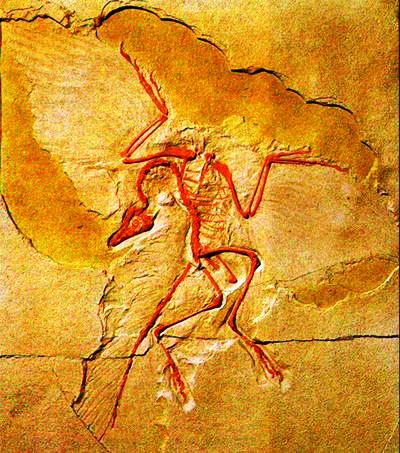 Биохимические доказательства эволюции. Единообразие химического состава живых организмов (и их предковых форм), наличие элементов органогенов, микроэлементов.
Единообразие генетического кода у всех живых организмов (ДНК, РНК).
Сходство химизма процессов пластического и энергетического обмена. У подавляющего большинства организмов в качестве молекул-аккумуляторов энергии используется АТФ, одинаковы также механизмы расщепления сахаров и основной энергетический цикл клетки.
Ферментативный характер биохимических процессов.
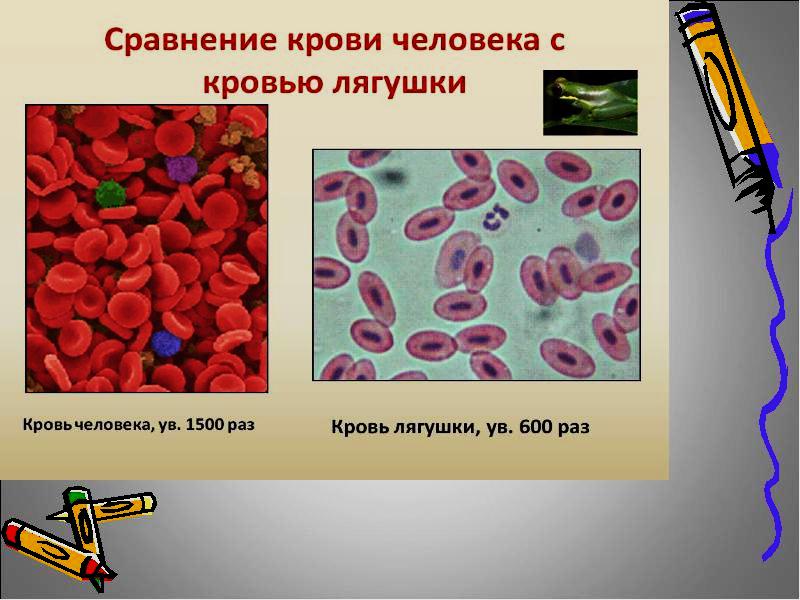 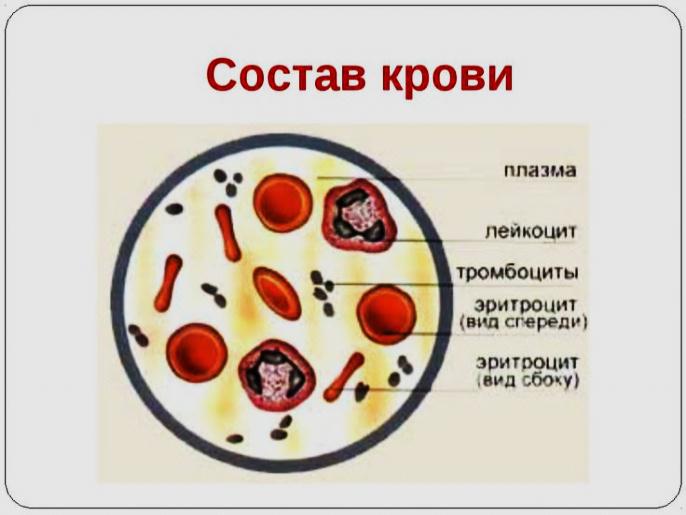 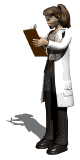 Биогеографические доказательства эволюции. Распространение животных и растений по поверхности Земли отражает процесс эволюции. Уоллес разделил поверхность земли на 6 зоогеографических зон: 1. Палеоарктическая зона (Европа, Северная и Средняя Азия, Северная Африка) 2. Неоарктическая (Северная Америка) 3. Эфиопская (Центральная и Южная Африка) 4. Австралийская (Австралия, Тасмания, Новая Зеландия) 5. Индомалайская (Индия,) 6. Неотропическая (Южная и Центральная Америка) Чем теснее связь континентов, тем больше родственных видов на них обитает, чем древнее изоляция, тем больше различий между животными и растениями.
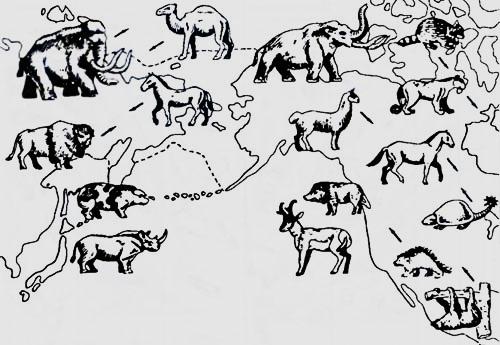 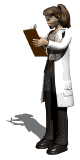 Биогеогра́фия – наука на стыке биологии и географии; изучает закономерности географичес-кого распространения и распределения животных, растений и микроорганизмов. Предметами изучения биогеографии являются как распространение биоценозов, то есть географически обусловленных совокупностей живых организмов, так и характер фауны и флоры отдельных территорий.
Объект изучения биогеографии – биосфера (как пространство планеты Земля, на котором обитают живые организмы).
Предмет биогеографии – предусловия и закономерности географического распростране-ния организмов и их группирований (особенности биотической и биоценотической организации живых веществ биосферы).
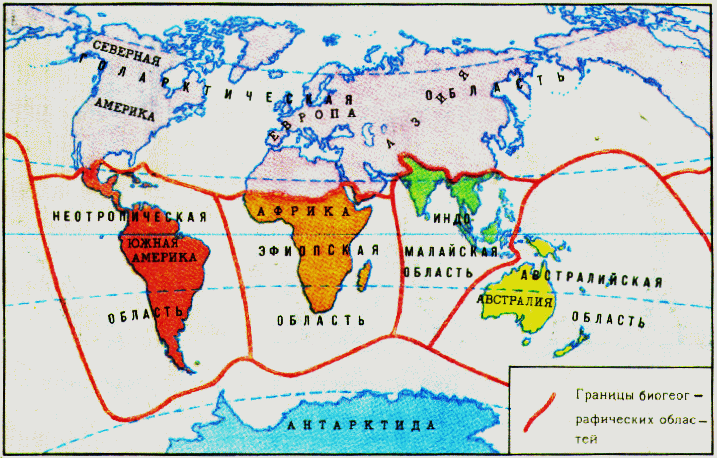 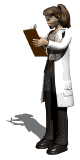 Разнообразие дарвиновских вьюрков на Галапагосских островах. Острова Галапагос принадлежат государству Эквадор и составляют одноимённую провинцию.
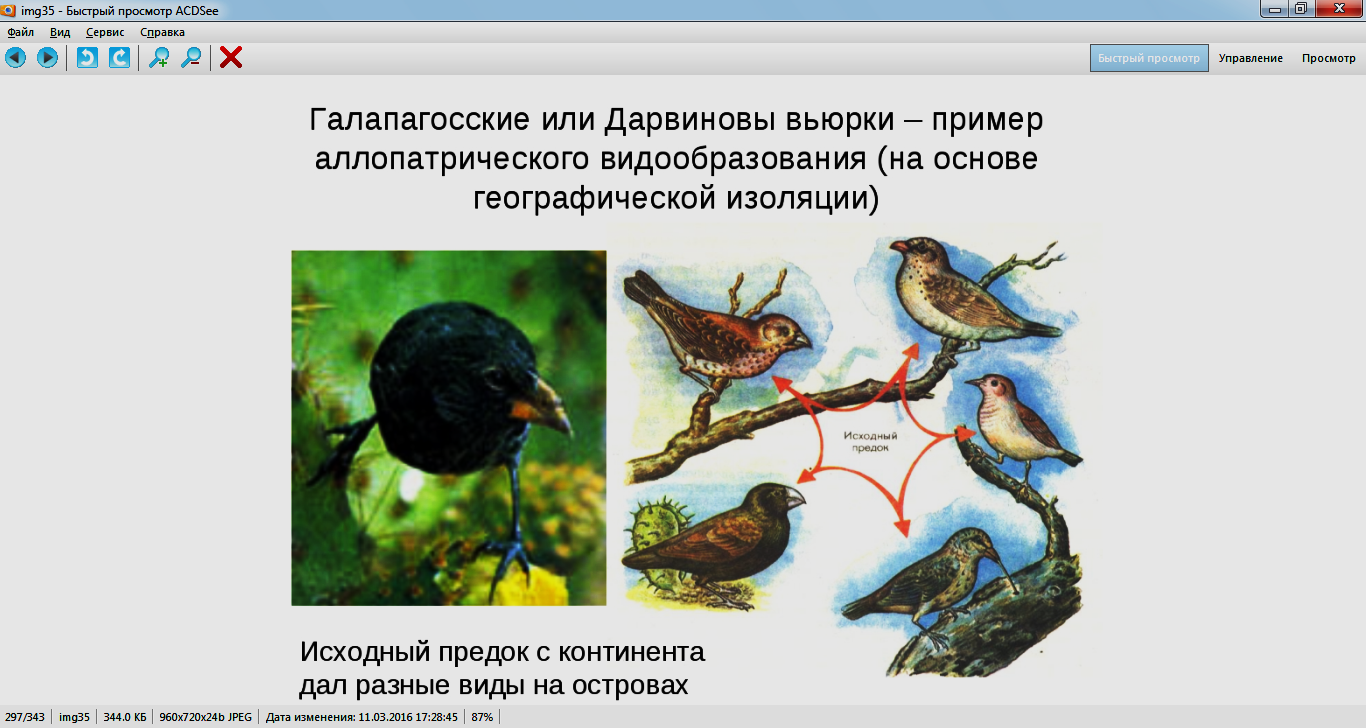 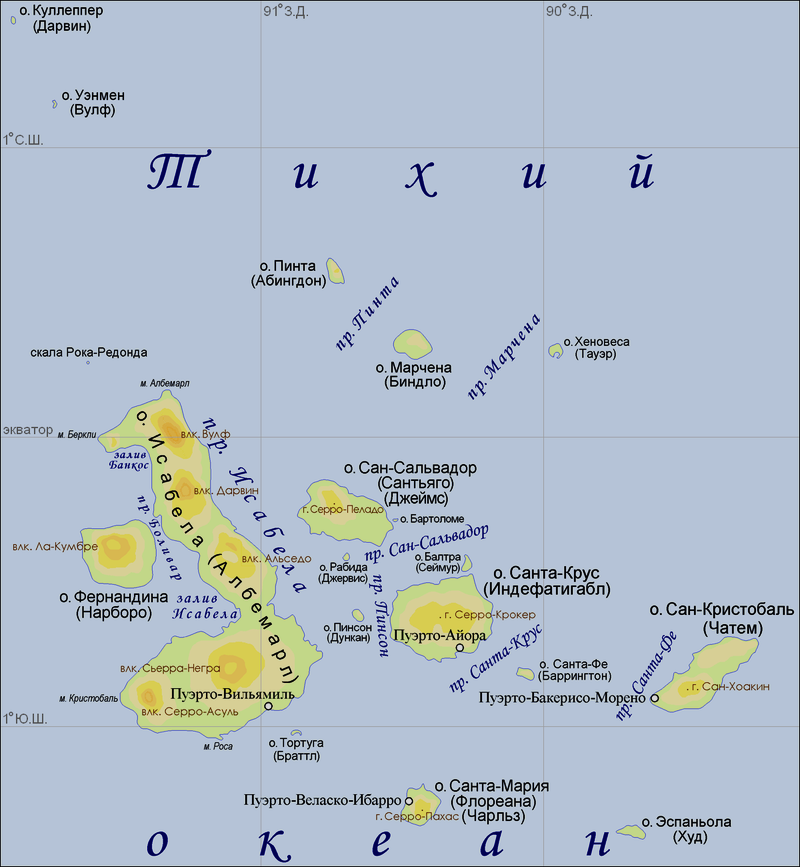 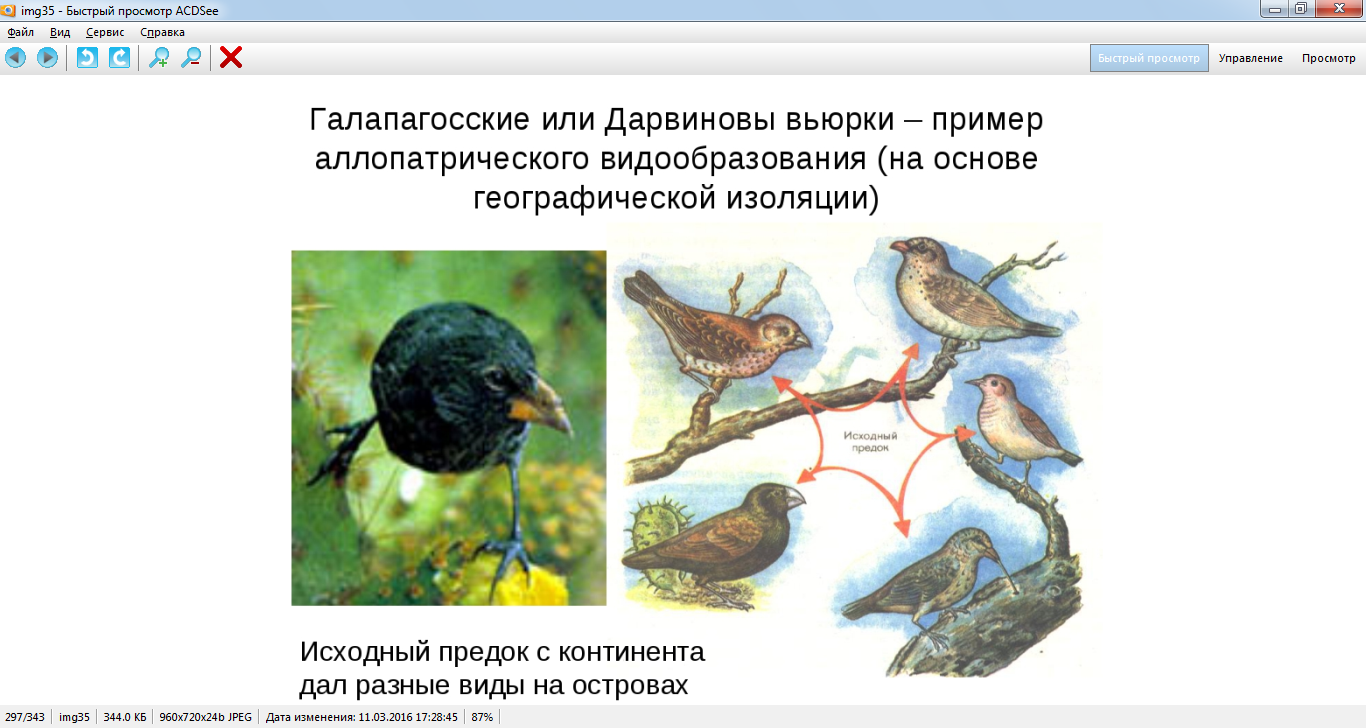 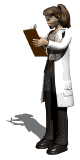 Молекулярно-биологические и цитологические доказательства эволюции
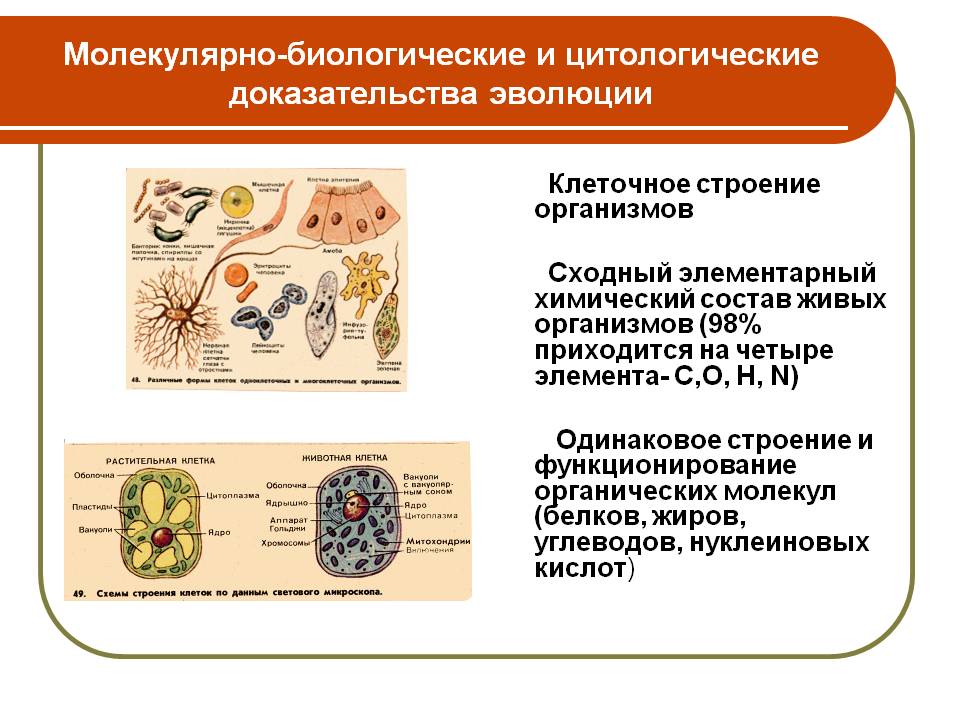 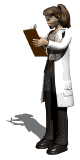 Описание особей одного вида по морфологическому критерию
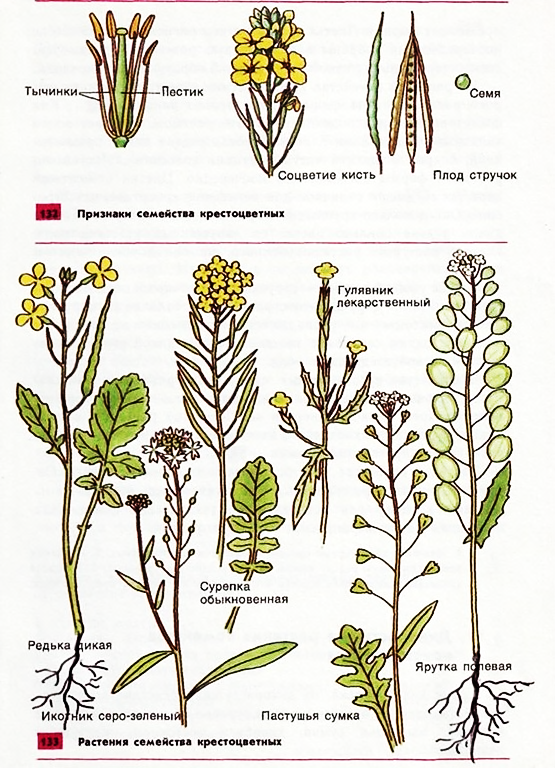 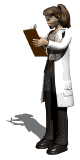 Критерии вида – признаки, по которым особи объединяются в один вид; признаки, по которым можно различить особей разных видов.
Морфологический критерий – особен-ности внешнего строения. 
В основе морфологического критерия лежит сходство внешнего и внутреннего строения между особями одного вида. Этот критерий – самый удобный и поэтому широко используется в систематике.
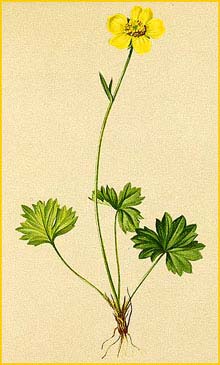 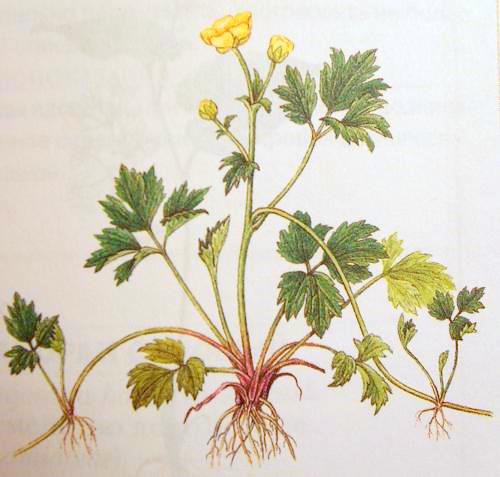 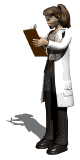 Лютик ползучий
Лютик клубненосный
Однако особи в пределах вида иногда так сильно различаются, что только по морфологическому критерию не всегда удается определить, к какому виду они относятся.
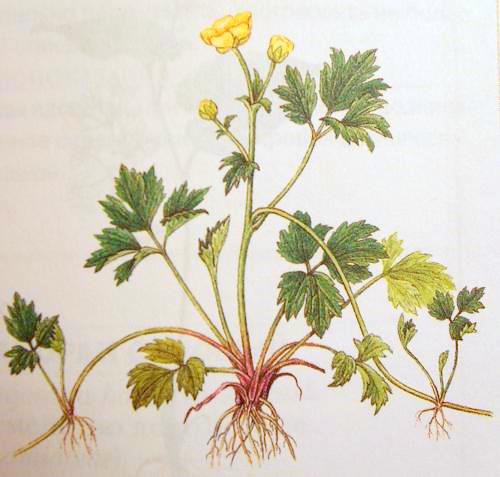 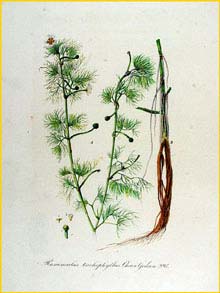 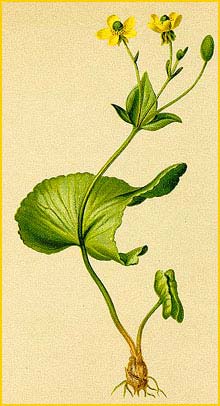 Лютик ползучий
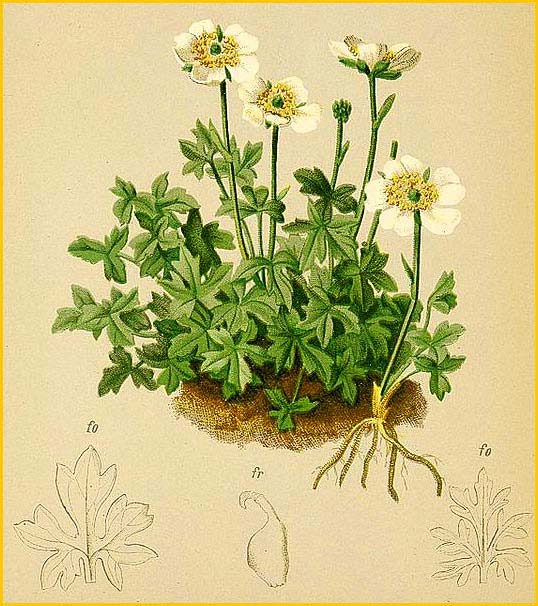 Лютик волосистый
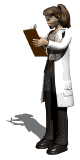 Лютик татранский
Лютик Тронфельнера
Морфологический критерий не является основным и единственным, так как: Особи одного вида могут отличаться друг от друга по окраске и другим признакам (при обитании в разных условиях (например, две популяции улиток – лесная и луговая, две популяции речного окуня – глубоководная и прибрежная; могут появляться особи-альбиносы и др.)
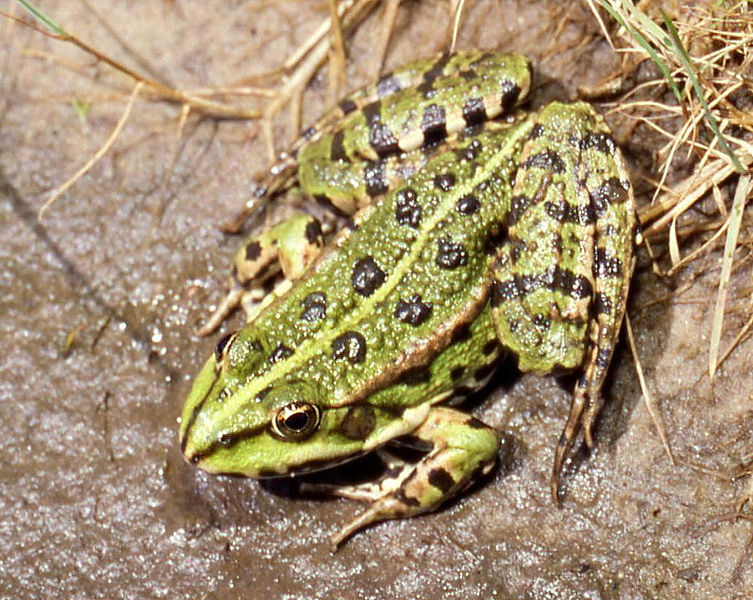 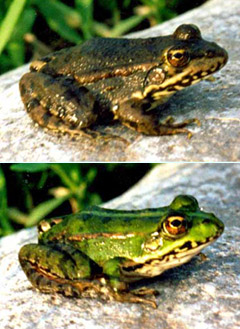 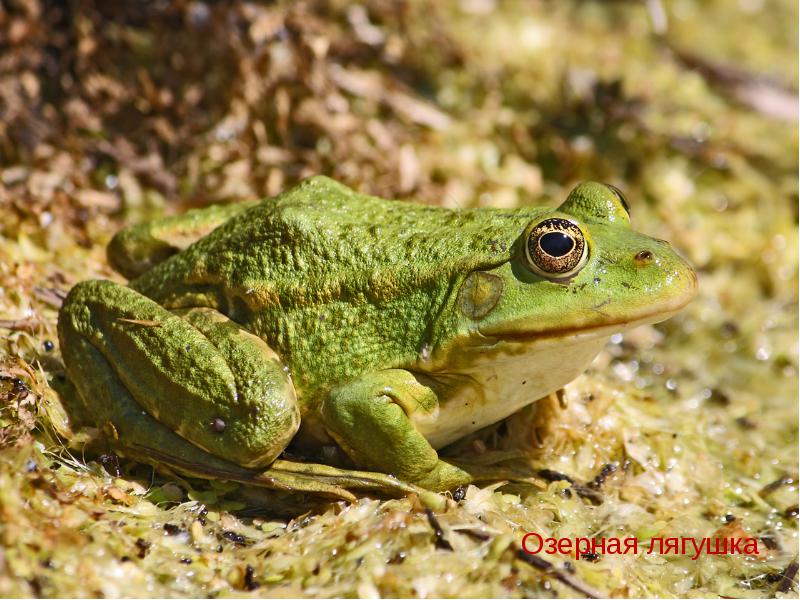 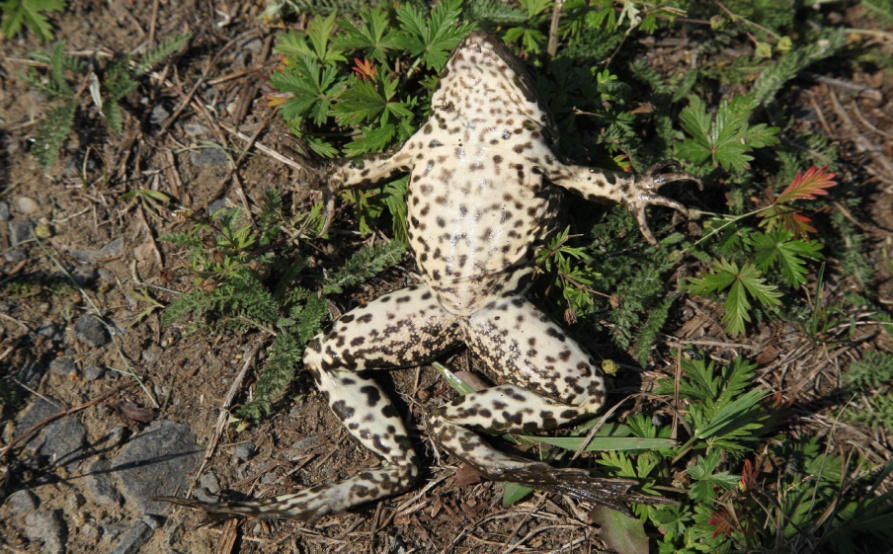 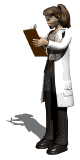 Различие в окраске лягушки озерной
Существуют виды морфологически сходные, но особи этих видов не скрещиваются между собой. Это – виды-двойники, которые исследователи открывают во многих систематических группах. Так, под названием «крыса черная» различают 4 основные кариотипические формы:
азиатская – 42 хромосомы,
цейлонская  – 40 хромосом,
океанийская  – 38 хромосом,
маврикийская  – 42 хромосомы.
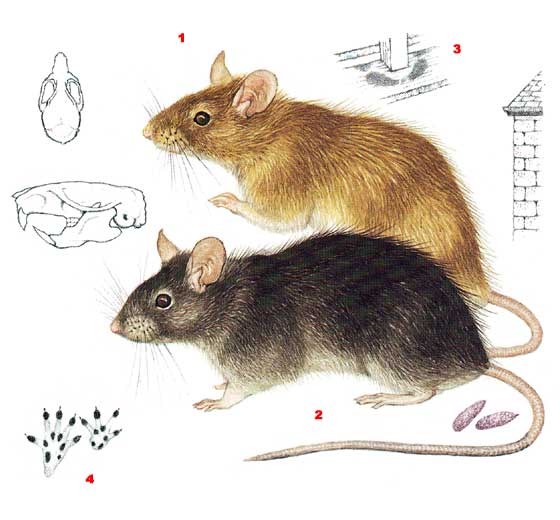 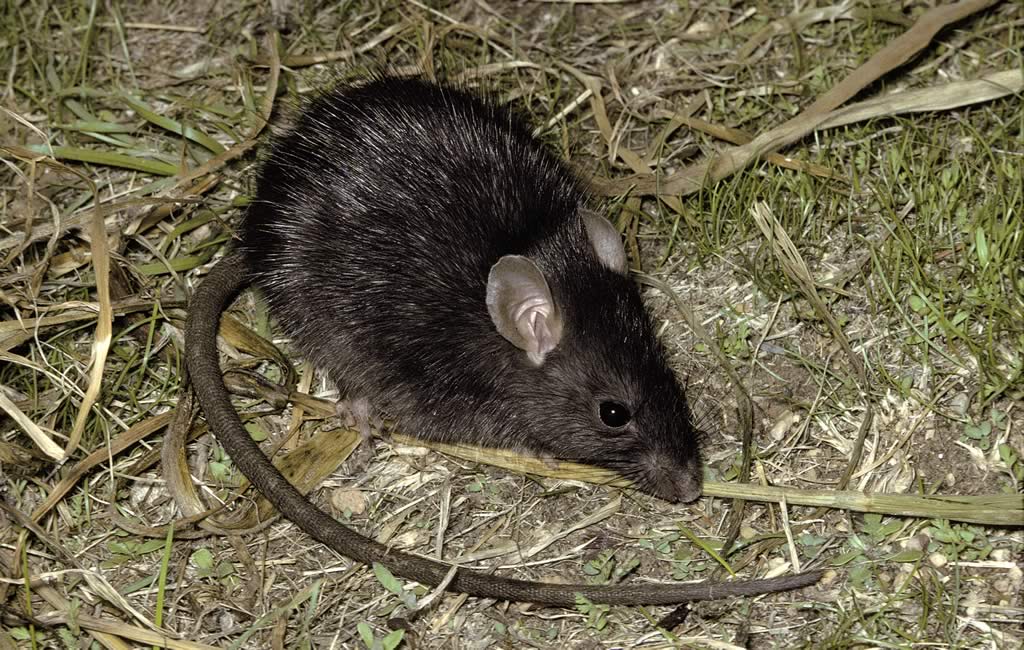 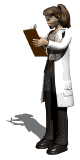 Установлено также, что под названием «малярийный комар» существует до 15 внешне неразличимых видов, ранее считавшихся одним видом. Около 5% всех видов насекомых, птиц, рыб, земноводных, червей составляют виды-двойники.
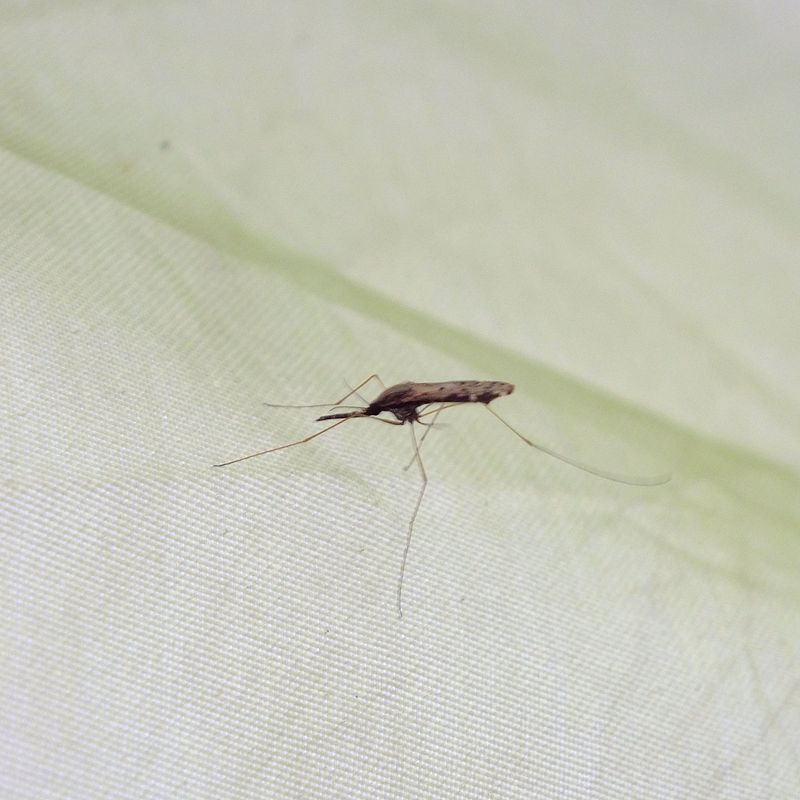 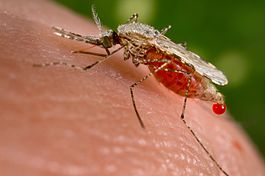 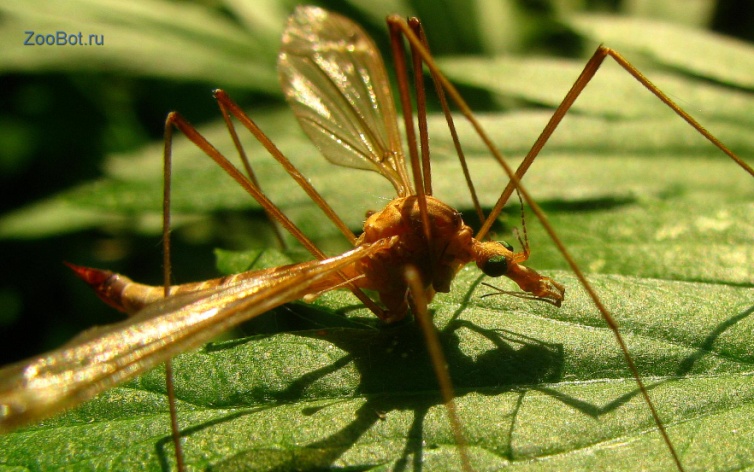 Малярийный комар Anopheles maculipennis с Нижнего Амура
Комар-долгоножка (питается либо нектаром, либо на взрослой стадии не питаются вообще)
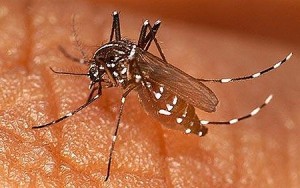 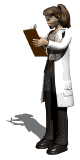 Комар рода анофелес из Подмосковья
Альбинизм
Альбинизм (лат. Albus – белый) – врождённое отсутствие пигмента меланина, который придаёт окраску коже, волосам, радужной и пигментной оболочкам глаза.
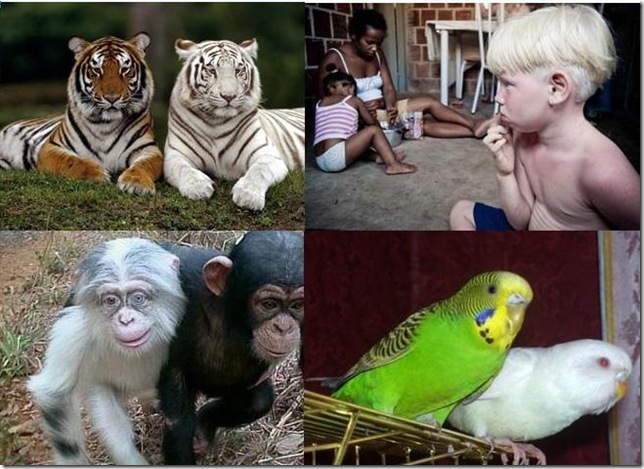 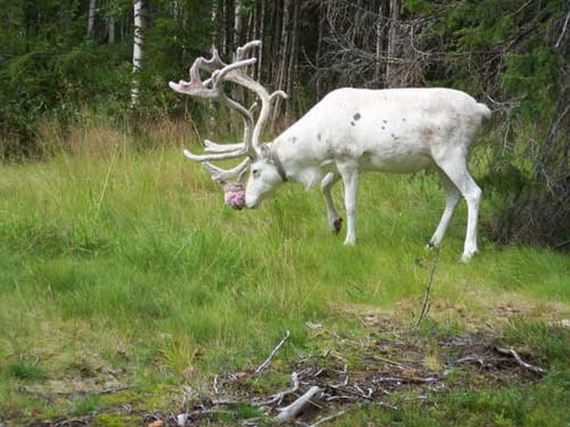 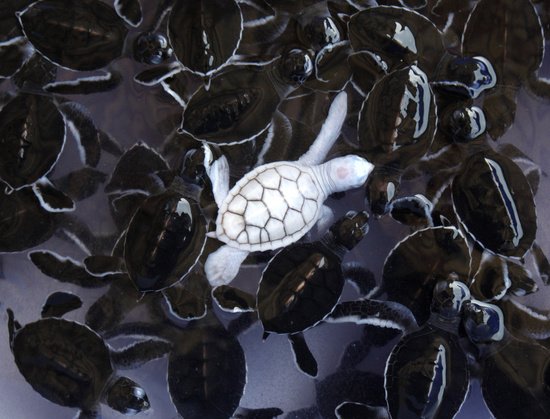 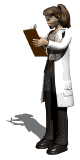 Меланизм
Меланизм – преимущественное распростра-нение темноокрашенных особей у какого-либо вида организмов. Вначале большое количество пядениц имело светлый пятнистый окрас, который служил хорошей маскировкой от хищников. До промышленной революции темных пядениц было только 2 %. После промышленной революции 95 %. Лучшим объяснением этому можно считать то, что после загрязнения светлые поверхности начали темнеть, поэтому светлых бабочек стали чаще есть птицы.
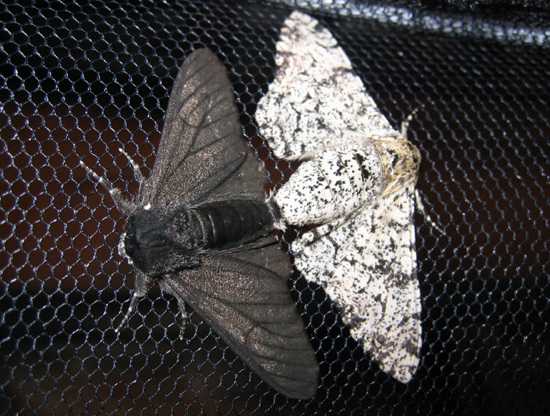 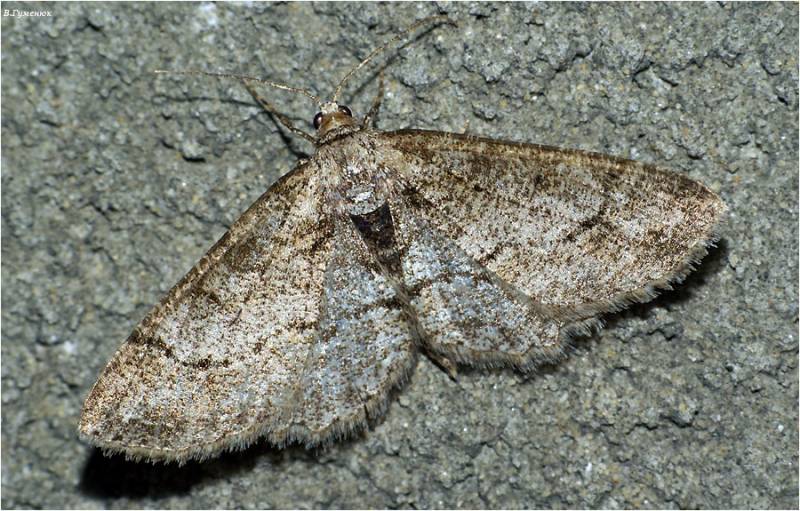 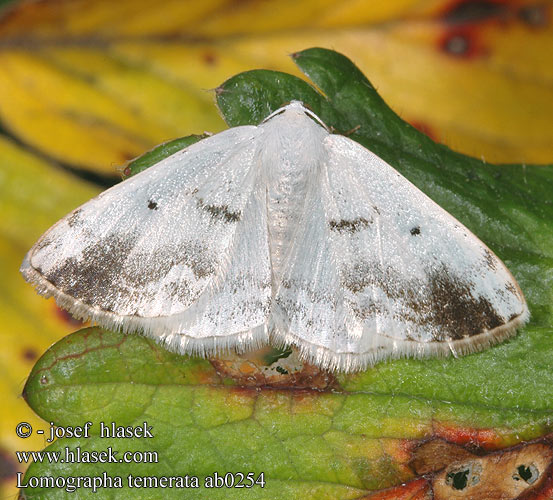 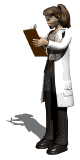 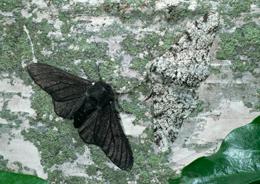 Мимикрия
В узком смысле мимикрия – это сходство между двумя (и более) видами организмов, которое выработалось в ходе эволюции как защитное у одного или обоих видов. В широком смысле этим же термином нередко обозначают также все резко выраженные случаи подражательной окраски и сходства животных с неодушевлёнными предметами (подражание съедобного вида ядовитому).
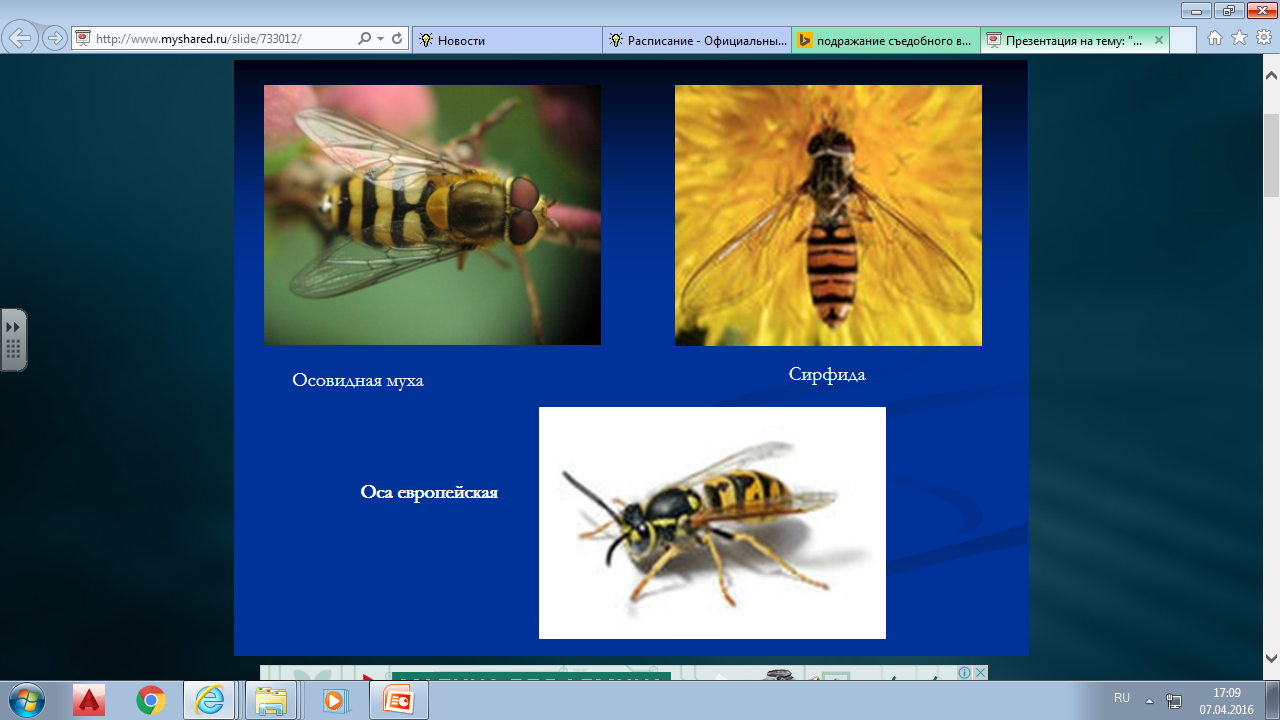 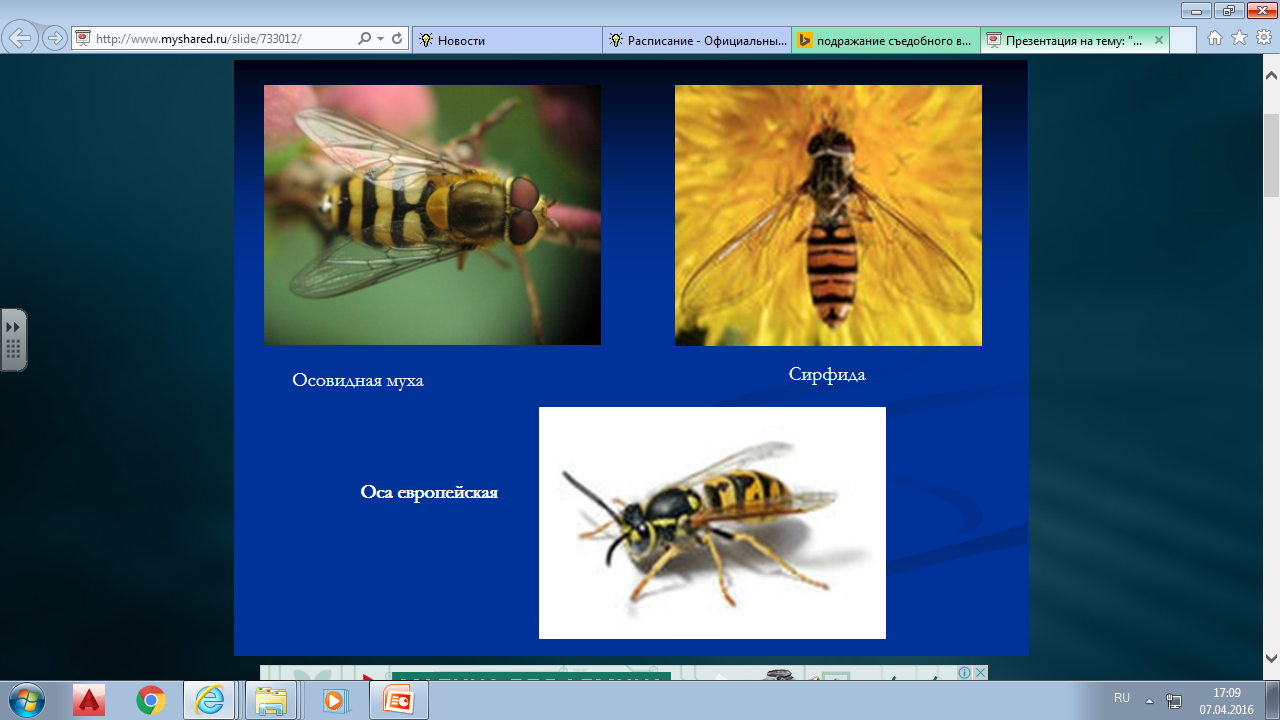 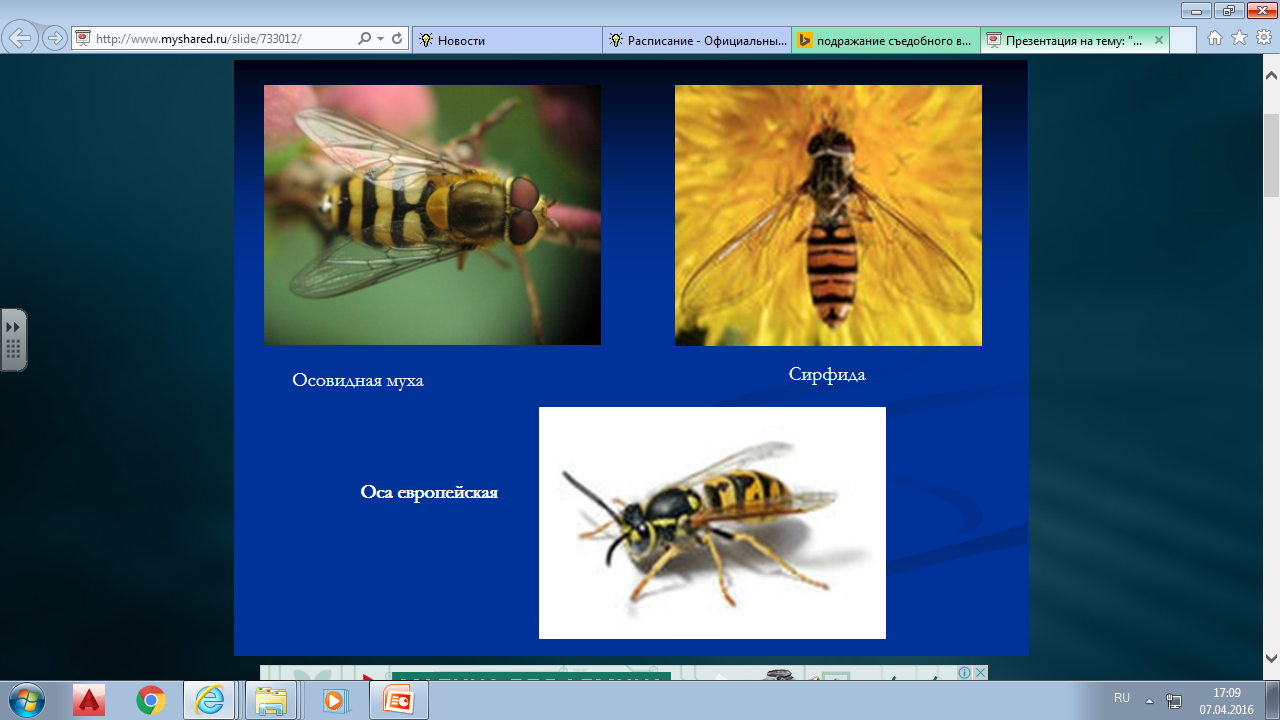 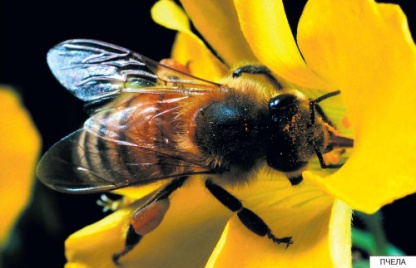 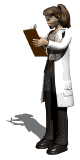 Муха сирфида
Пчела
Осовидная муха
Оса европейская
В тканях данаиды содержатся ядовитые вещества, вызывающие у птиц сильное отравление. Птицы отторгают данаид и их подражательниц – съедобных нимфалид.
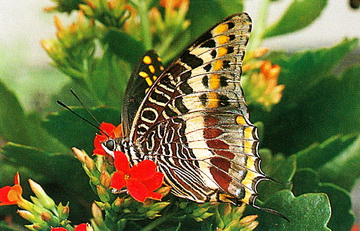 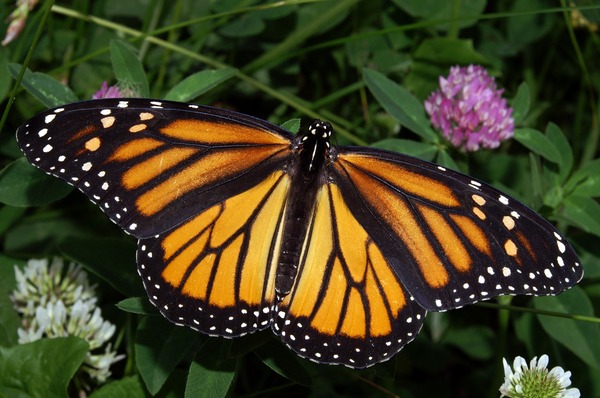 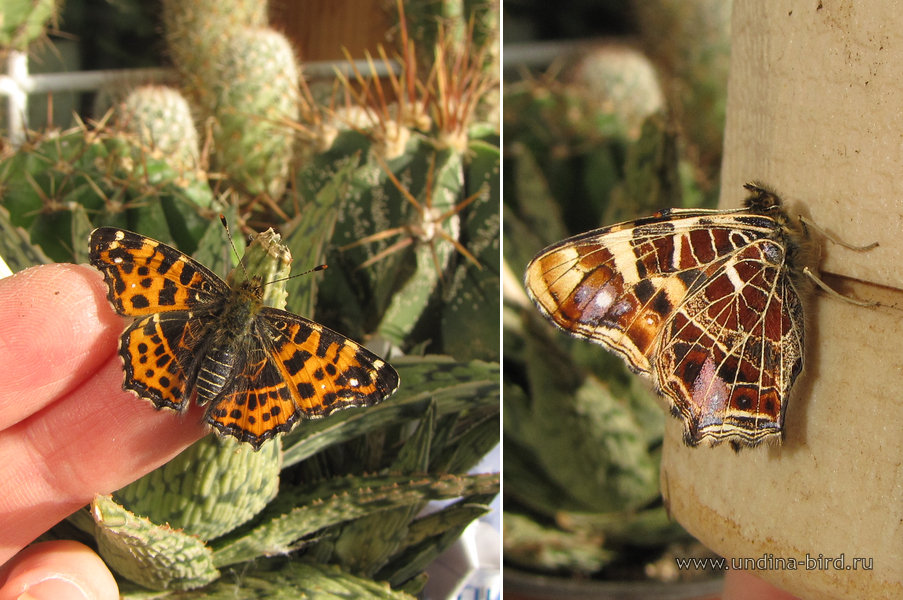 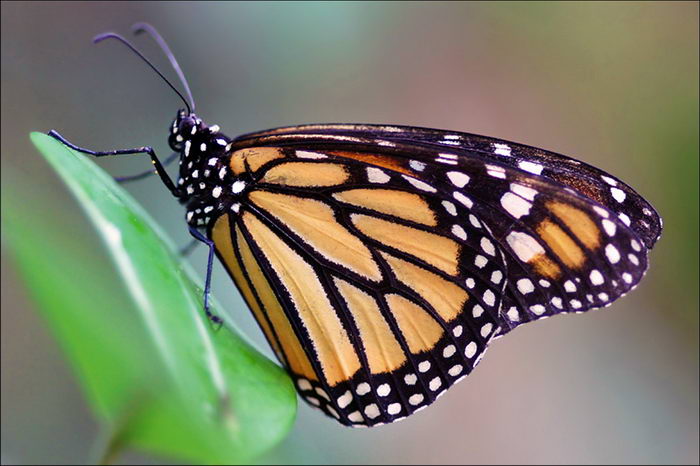 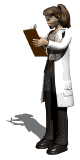 Нимфалида
Данаида монарх
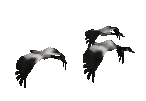 Экосистемы
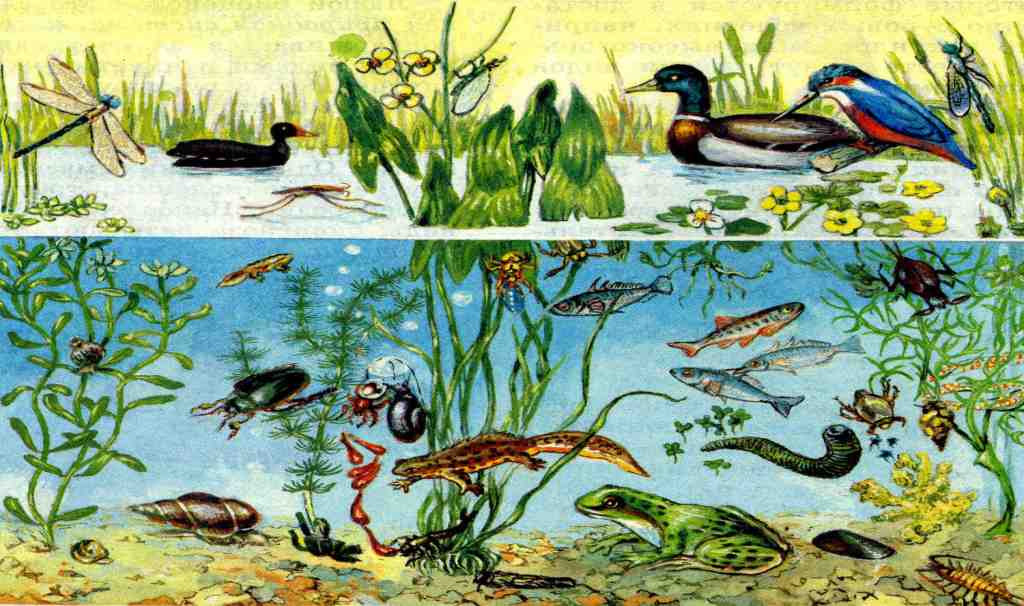 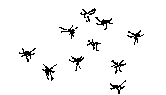 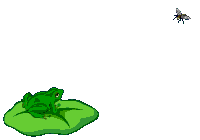 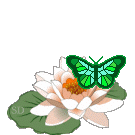 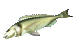 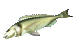 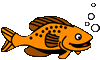 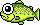 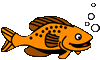 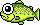 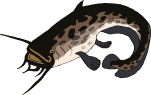 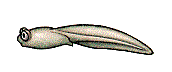 Организация живой природы
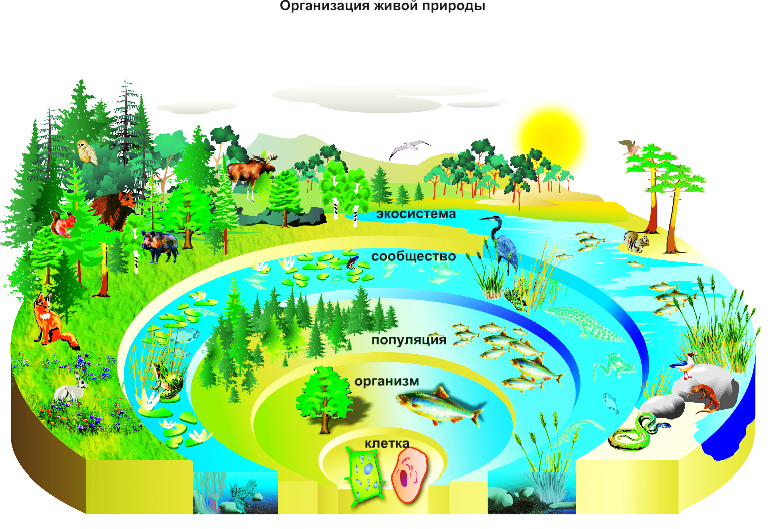 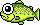 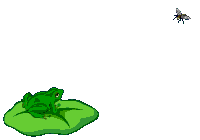 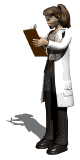 Экосисте́ма, или экологи́ческая систе́ма (от др.-греч. οἶκος – жилище, местопребывание и σύστημα – система) – биологическая система (биогеоценоз), состоящая из сообщества живых организмов (биоценоз), среды их обитания (биотоп), системы связей, осуществляющей обмен веществом и энергией между ними. Одно из основных понятий экологии.
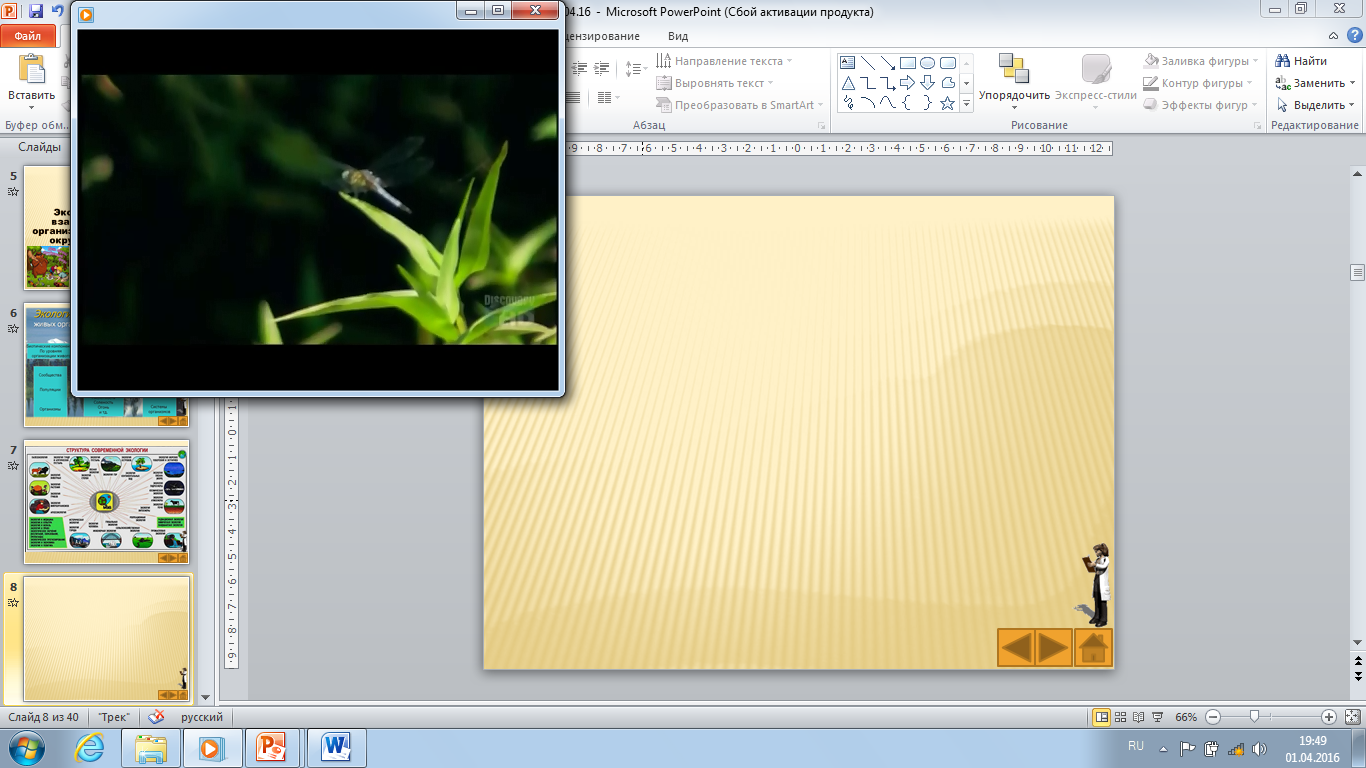 Экосистемы (Тенсли)
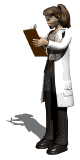 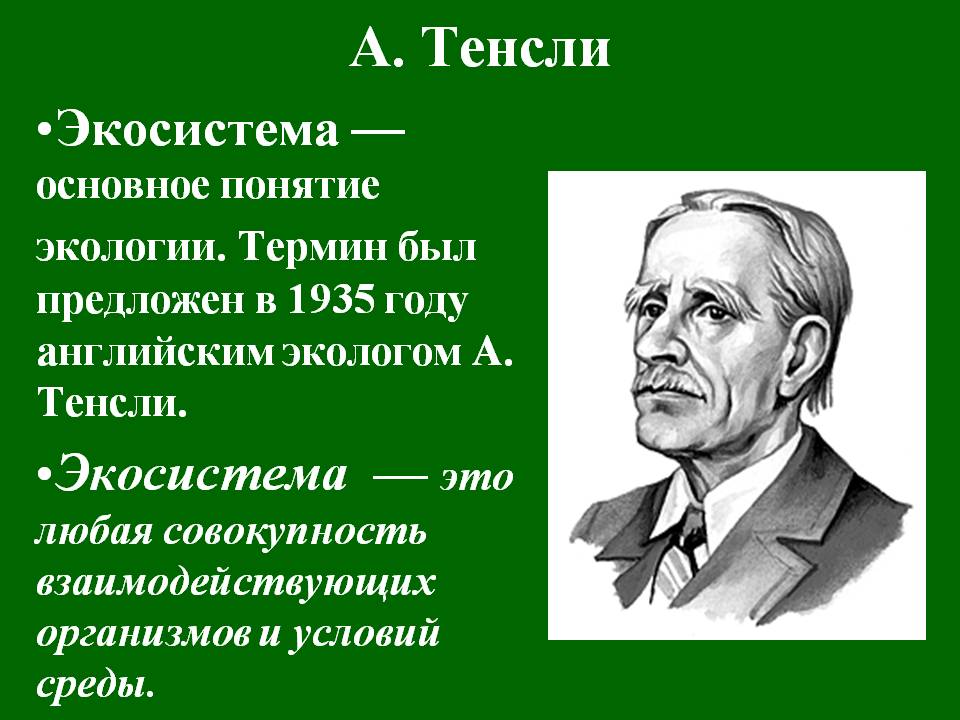 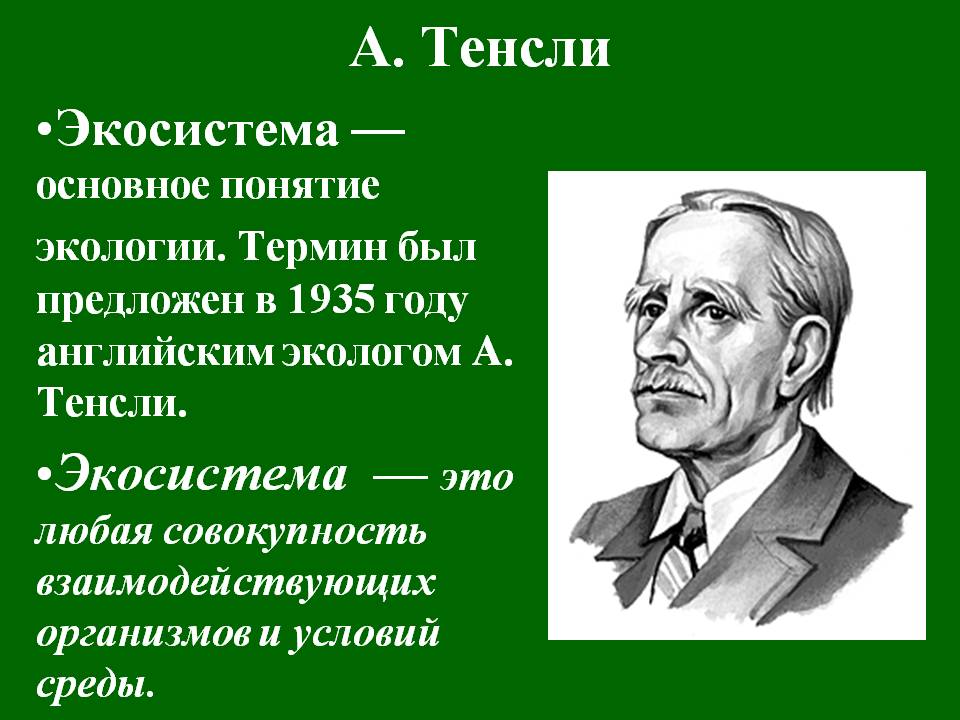 А. Тенсли
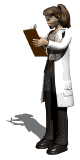 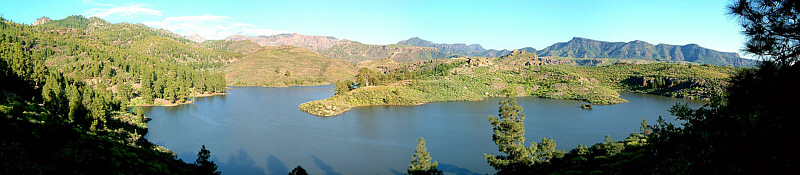 Пресноводное озеро на одном из островов Канарского архипелага как пример экосистемы (соседствует и взаимодействует с экосистемами окружающего её леса и другими экосистемами)
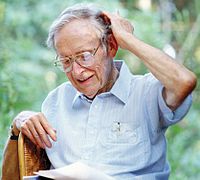 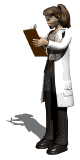 Юджин Одум (1913–2002) – отец экосистемной экологии
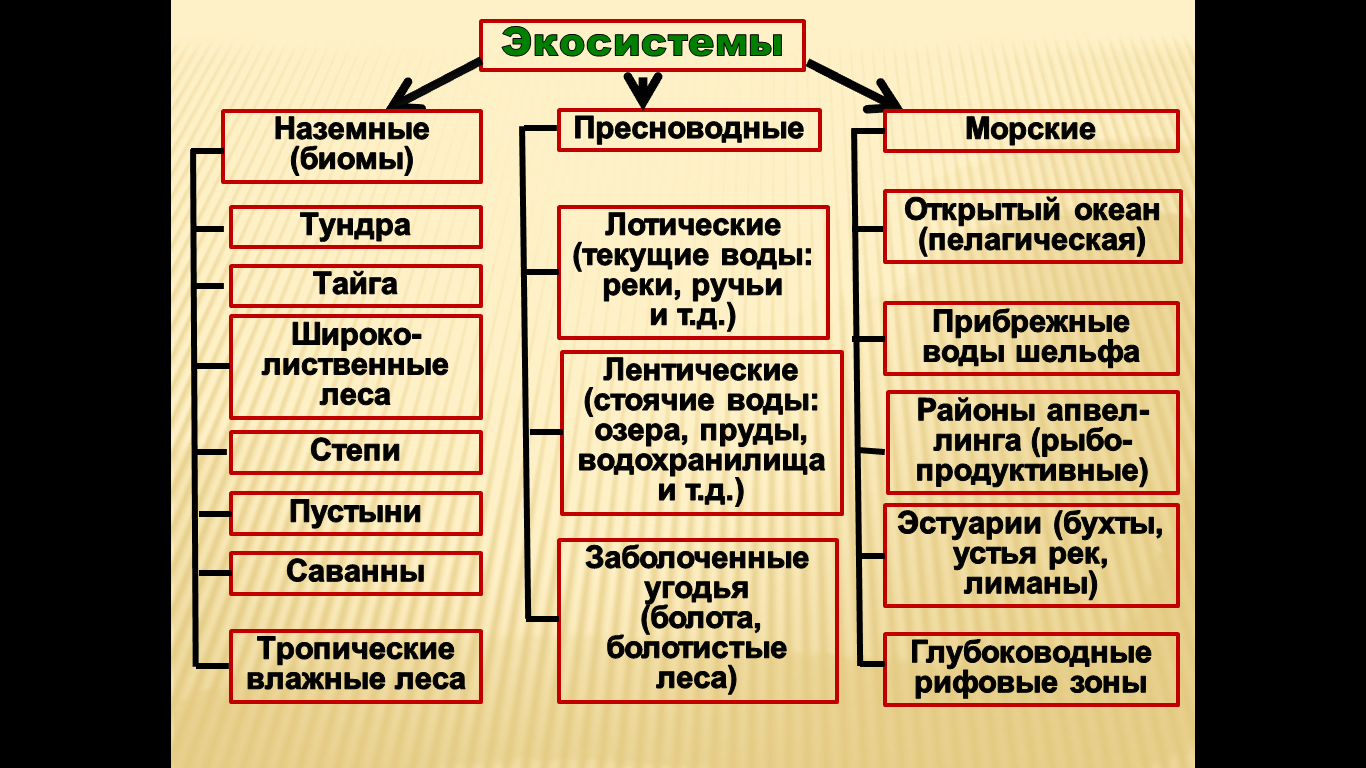 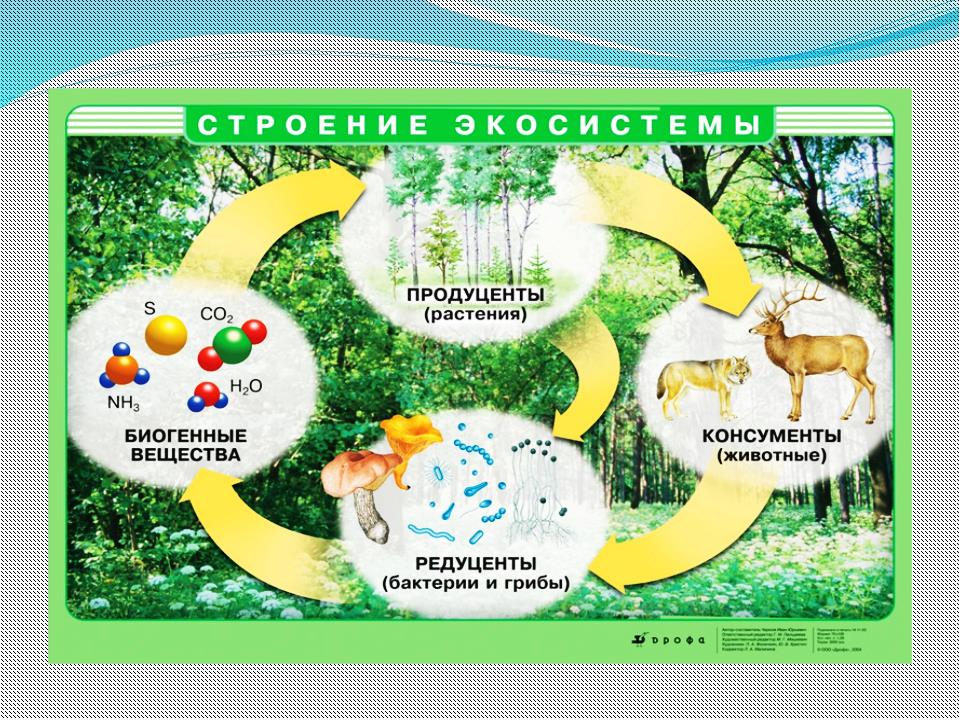 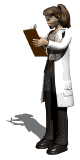 Основные компоненты экосистемы 

С точки зрения структуры в экосистеме выделяют:
климатический режим, определяющий температуру, влажность, режим освещения и прочие физические характеристики среды;
неорганические вещества, включающиеся в круговорот;
органические соединения, которые связывают биотическую и абиотическую части в круговороте вещества и энергии;
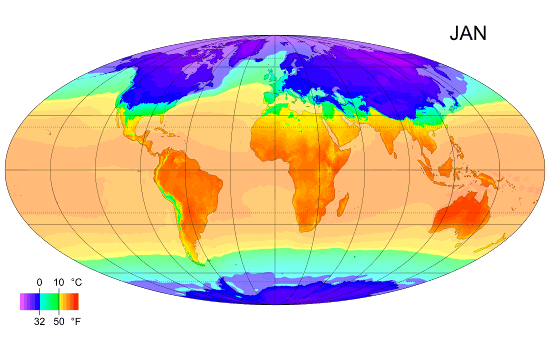 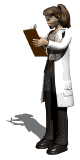 продуценты – организмы, создающие первичную продукцию;
макроконсументы, или фаготрофы, – гетеротрофы, поедающие другие организмы или крупные частицы органического вещества;
микроконсументы (сапротрофы) – гетеротрофы, в основном грибы и бактерии, которые разрушают мёртвое органическое вещество, минерализуя его, тем самым возвращая в круговорот.
Последние три компонента формируют биомассу экосистемы.
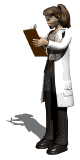 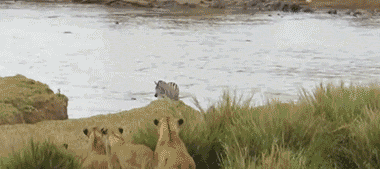 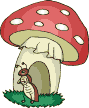 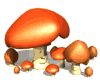 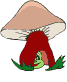 С точки зрения функционирования экосистемы выделяют следующие функциональные блоки организмов (помимо автотрофов):
биофаги – организмы, поедающие других живых организмов,
сапрофаги – организмы, поедающие мёртвое органическое вещество.
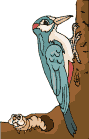 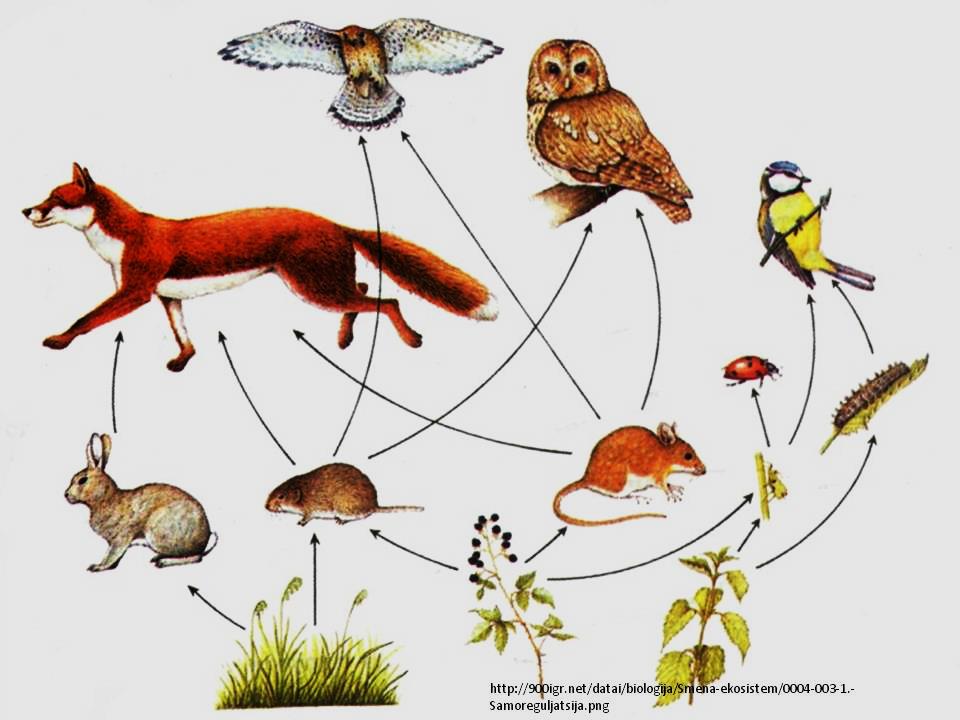 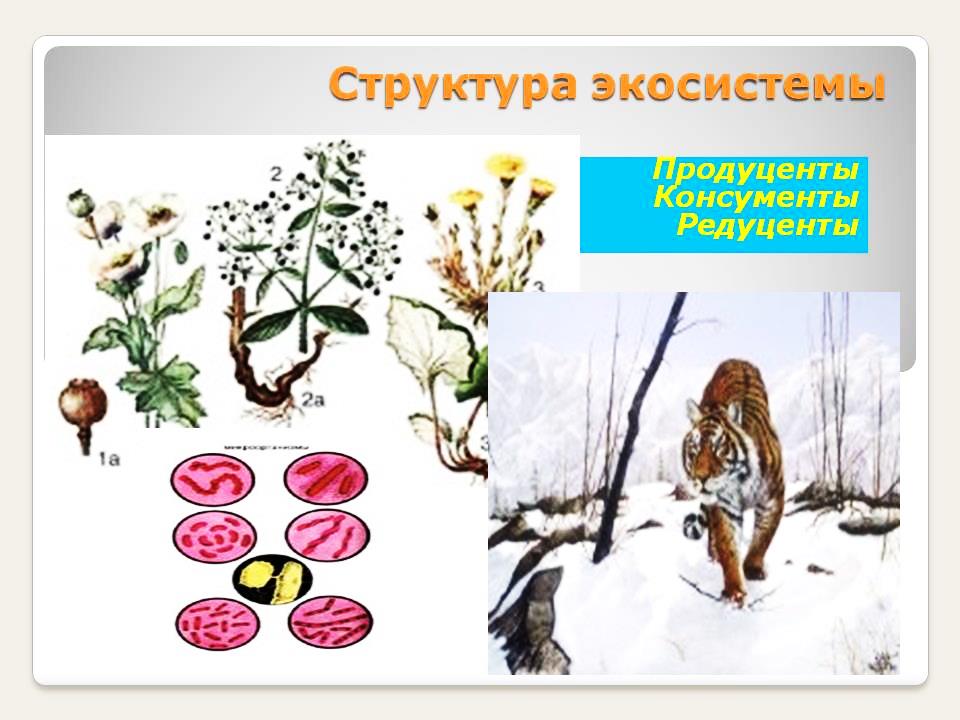 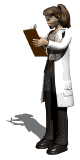 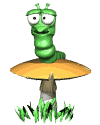 Данное разделение показывает временно-функциональную связь в экосистеме, фокусируясь на разделении во времени образования органического вещества и перераспределении его внутри экосистемы (биофаги) и переработки сапрофагами.
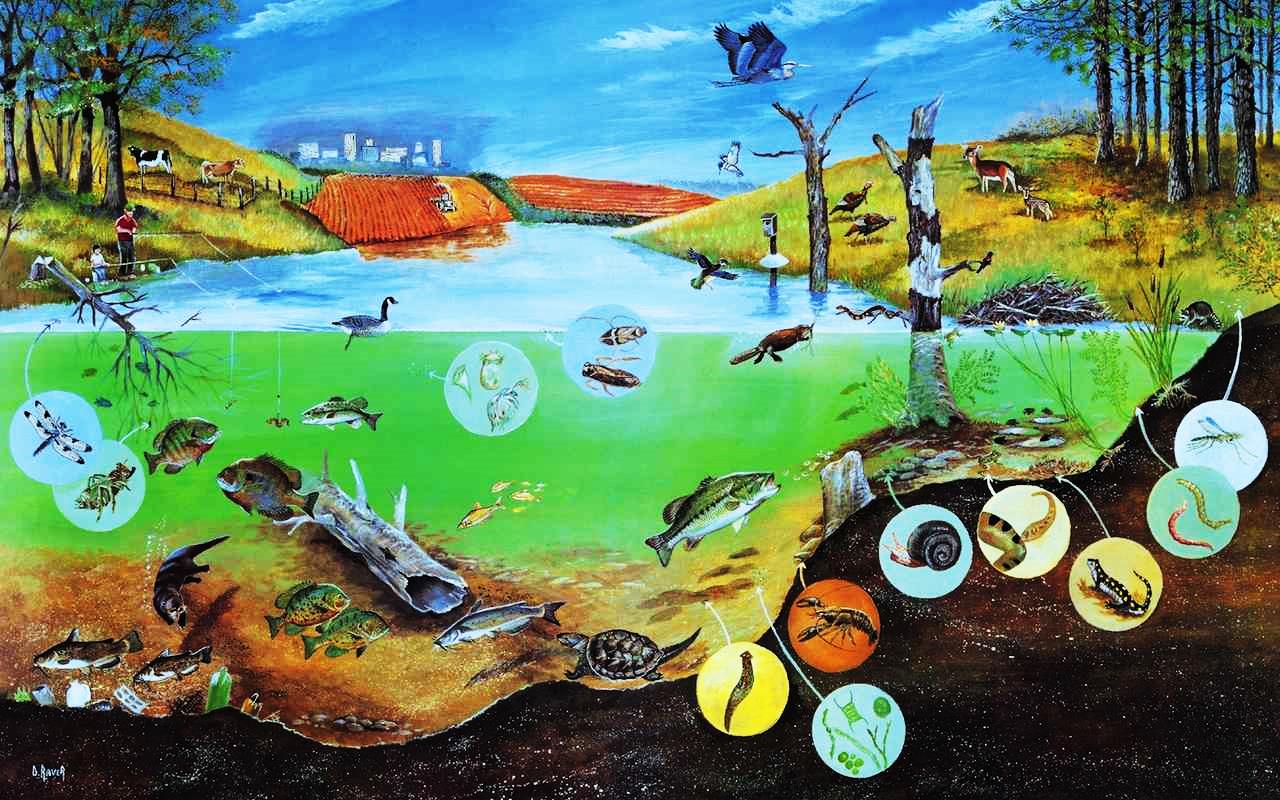 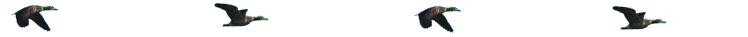 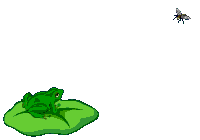 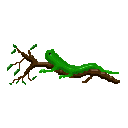 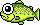 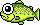 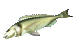 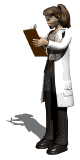 Между отмиранием органического вещества и повторным включением его составляющих в круговорот вещества в экосистеме может пройти существенный промежуток времени, например, в случае соснового бора – 100 и более лет.
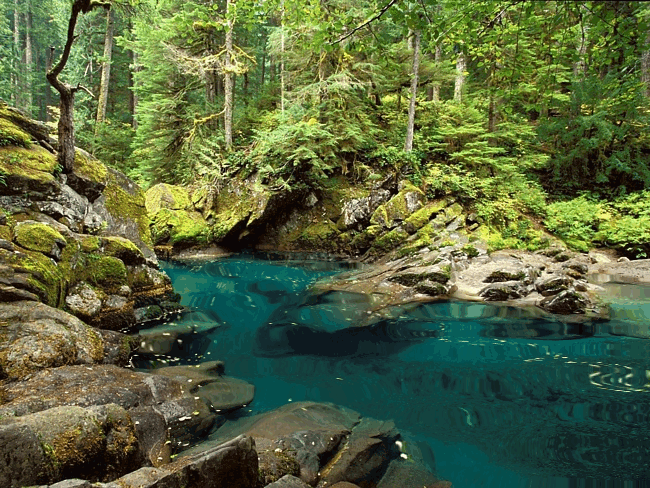 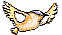 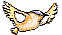 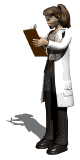 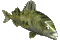 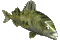 Все эти компоненты взаимосвязаны в пространстве и времени и образуют единую структурно-функциональную систему.
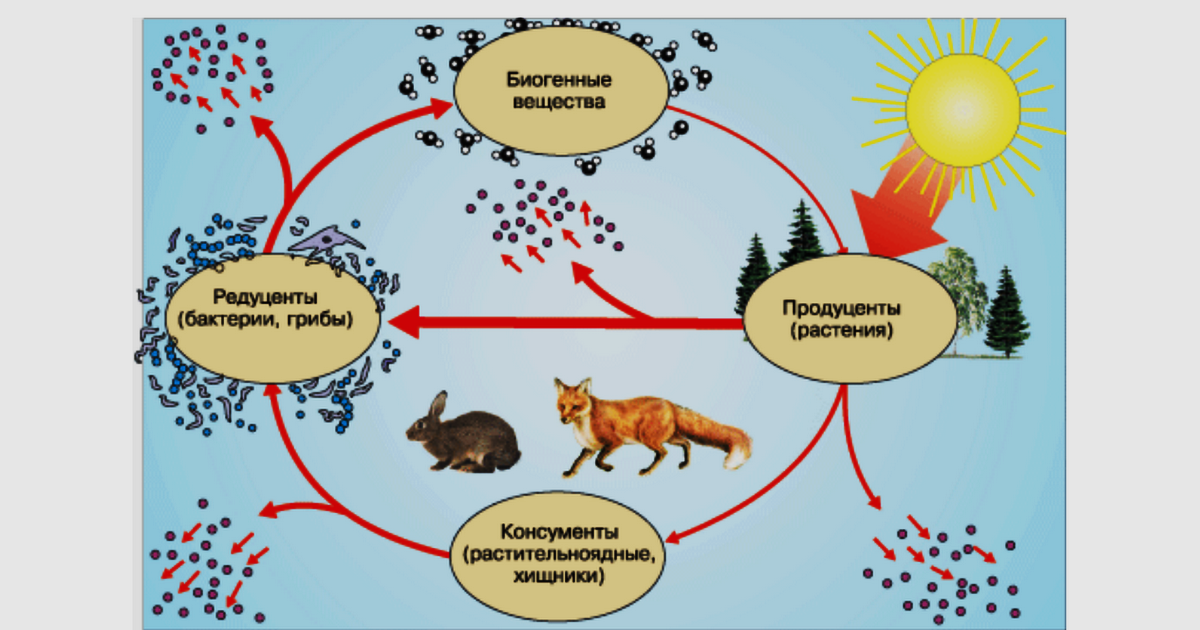 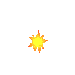 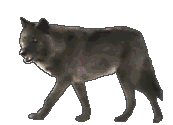 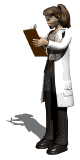 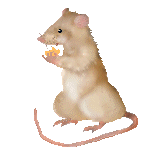 Все выше сказанное можно представить в виде схемы:
Компоненты экосистемы
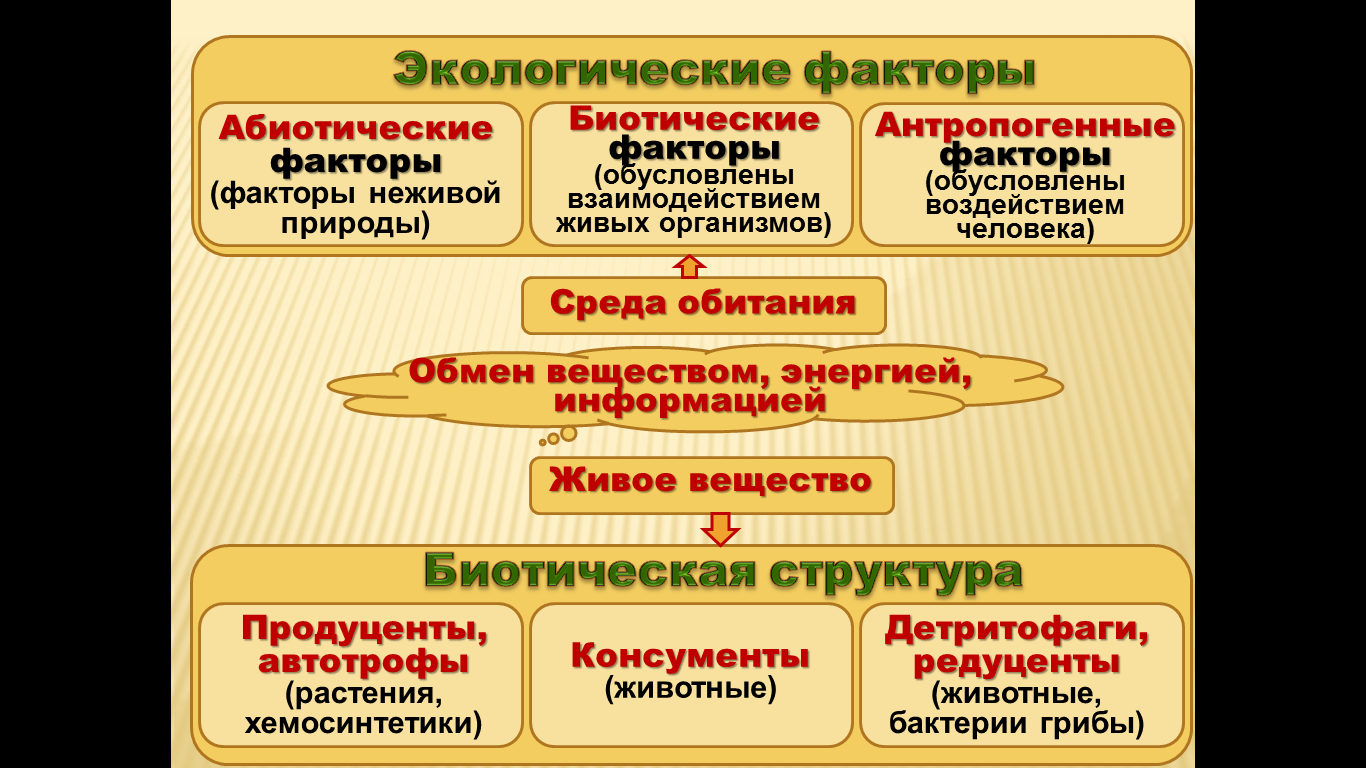 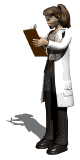 Передача вещества и энергии в экосистеме (пищевая цепь)
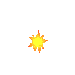 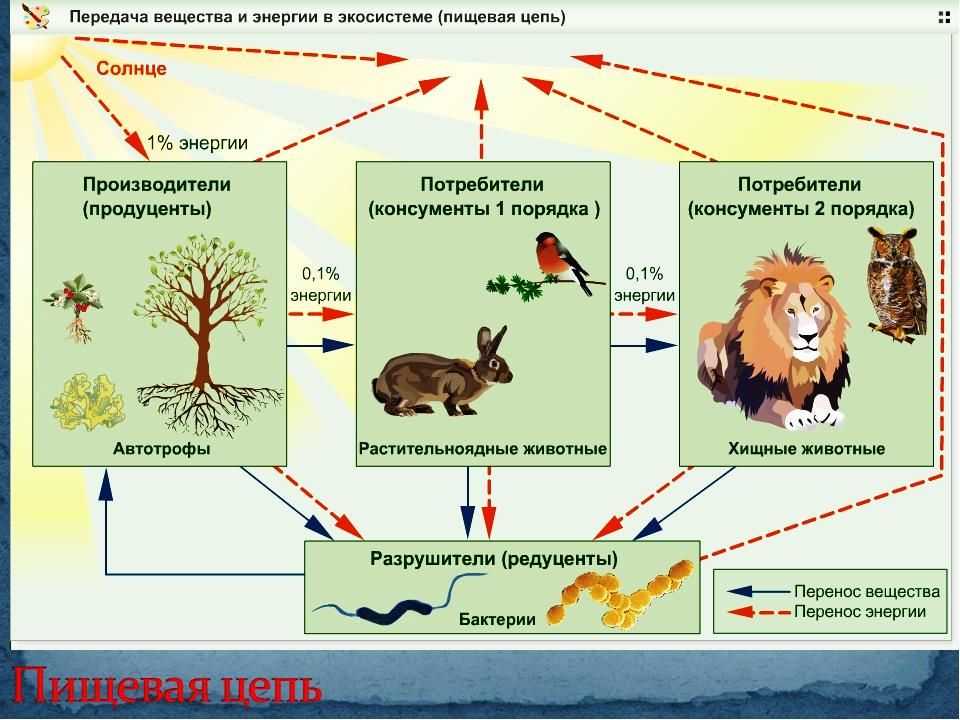 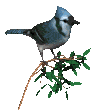 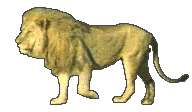 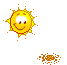 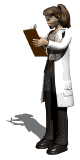 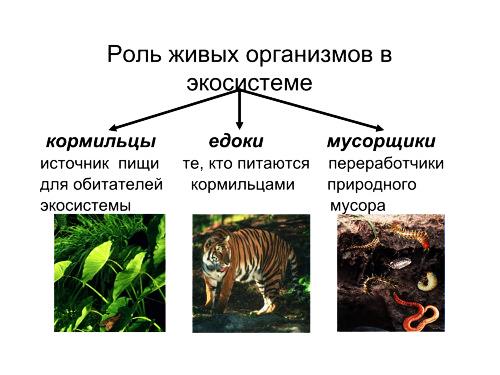 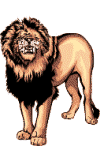 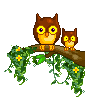 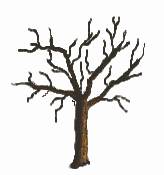 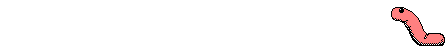 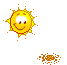 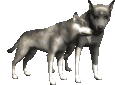 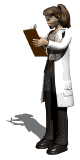 Классификация экосистем 
по размерам
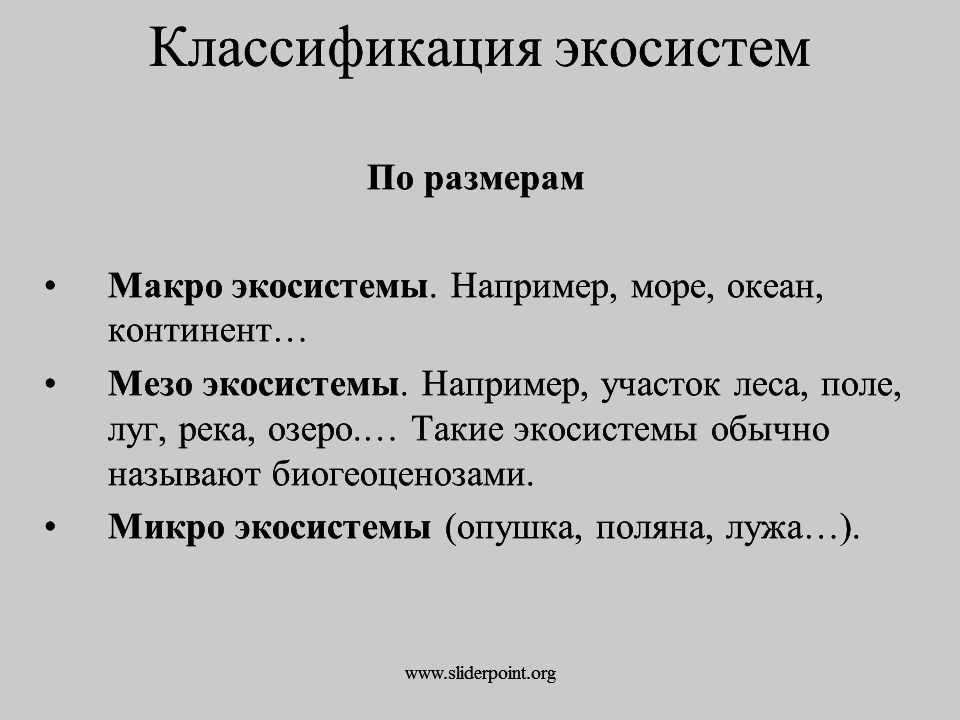 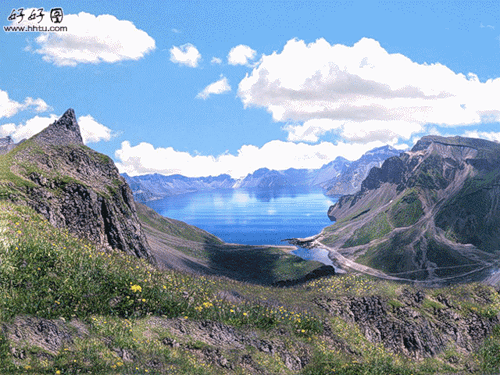 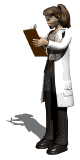 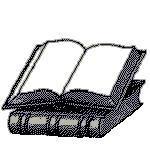 Использованные источники
Мамонтов С.Г., Захаров В.Б. Общая биология: Учебник. – М.: Кнорус, 2016. – 324 с. – (Среднее профессиональное образование).
Мамонтов С.Г., Захаров В.Б. Общая биология: Учебник. – М.: Кнорус, 2015. – 328 с. – (Среднее профессиональное образование).
 Шумакова, Е.В. Ботаника и физиология растений: Учебник. – М.: Издательский центр «Академия»,  2015. – 208 с.: ил.
Чернова Н.М., Галушин В.М., Константинов В.М. Экология. 10 – 11 классы: Учебник. – М.: Дрофа, 2015. – 302 с.: ил.
Константинов В.М., Резанов А.Г., Фадеева Е.О, Общая биология. Учебник для СПО. – М.: Издательский центр «Академия», 2014 – 256 с.
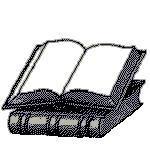 Использованные источники
https://ru.wikipedia.org/wiki/.
http://refdb.ru/look/2003530.html
http://www.grandars.ru/shkola/geografiya/proishozhdenie-zhizni.html
https://ru.wikipedia.org/wiki/Макроэволюция
https://ru.wikipedia.org/wiki/Микроэволюция
http://www.bio-faq.ru/viv/IX-047.html
http://nsportal.ru/shkola/biologiya/library/2014/04/14/laboratornyy-praktikum-11-klass
https://ru.wikipedia.org/wiki/Редька_полевая
https://ru.wikipedia.org/wiki/Сурепка_обыкновенная
http://botane.ru/ehnciklopedija/redka-dikaja
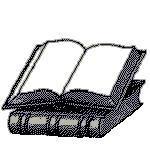 Использованные источники
http://beaplanet.ru/semeystvo_krestocvetnyh/redka/redka_dikaya
http://www.metod-kopilka.ru/laboratornye_raboty_po_obschey_biologii-45790.htm.
https://ru.wikipedia.org/wiki/%D0%98%D1%81%D1%82%D0%BE%D1%80%D0%B8%D1%8F_%D1%8D%D0%B2%D0%BE%D0%BB%D1%8E%D1%86%D0%B8%D0%BE%D0%BD%D0%BD%D0%BE%D0%B3%D0%BE_%D1%83%D1%87%D0%B5%D0%BD%D0%B8%D1%8F
http://diplomba.ru/work/126812
http://ppt4web.ru/biologija/vid-kriterii-vida.html
http://slovo.ws/urok/biology/11/01/txt/01.html
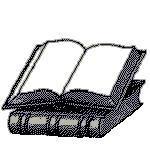 Использованные источники
http://beaplanet.ru/semeystvo_krestocvetnyh/redka/redka_dikaya
http://www.metod-kopilka.ru/laboratornye_raboty_po_obschey_biologii-45790.htm.
https://ru.wikipedia.org/wiki/%D0%98%D1%81%D1%82%D0%BE%D1%80%D0%B8%D1%8F_%D1%8D%D0%B2%D0%BE%D0%BB%D1%8E%D1%86%D0%B8%D0%BE%D0%BD%D0%BD%D0%BE%D0%B3%D0%BE_%D1%83%D1%87%D0%B5%D0%BD%D0%B8%D1%8F
http://diplomba.ru/work/126812
http://set-travel.com/ru/usa/item/904-biosfera-2-mechta-ili-realnost
https://otvet.mail.ru/question/56788698
http://gigabaza.ru/doc/64860.html
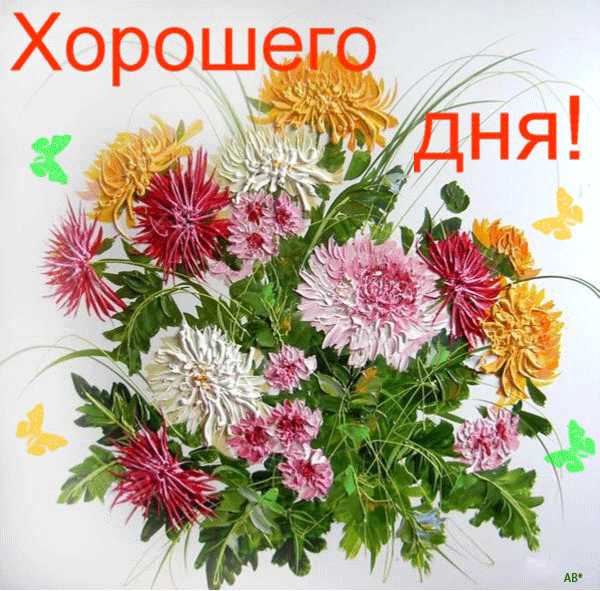